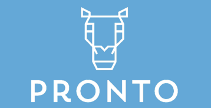 Pronto: Verifiable, Closed-Loop Control of 5G Networks
Jennifer Rexford
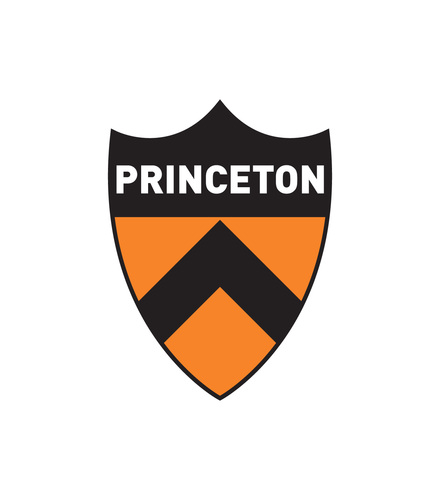 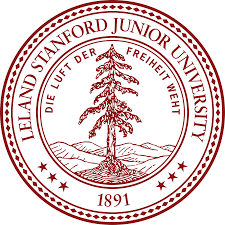 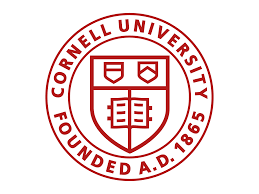 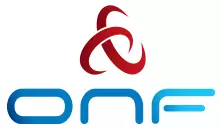 With Stanford (Sachin Katti, Nick McKeown), Cornell (Nate Foster), and the Open Networking Foundation (Guru Parulkar, Larry Peterson, Oguz Sunay)
Programmability Top-to-Bottom and End-to-End
Overlay Virtualization
BGP
Load
Balancing
Traffic Engineering
…
SDN Controller
DPDK
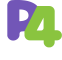 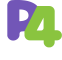 DPDK
User space
User space
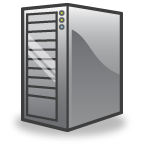 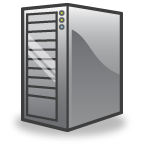 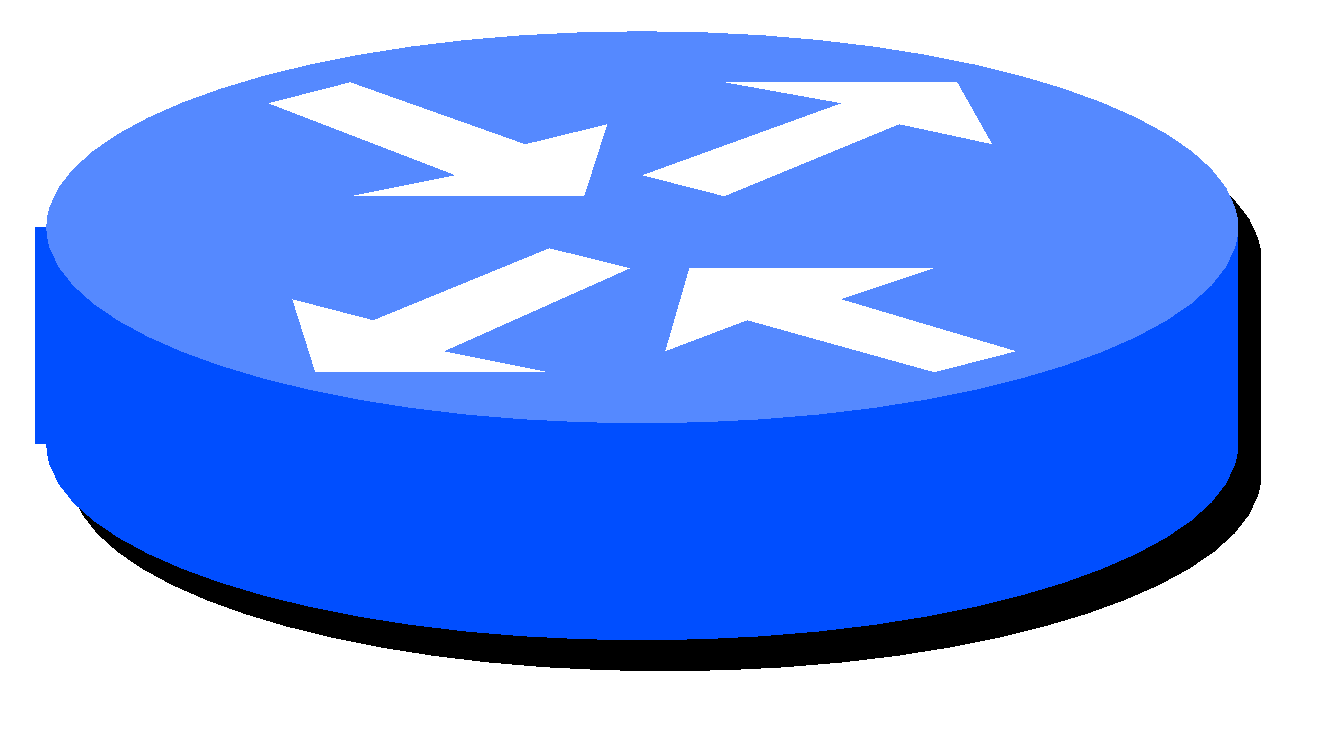 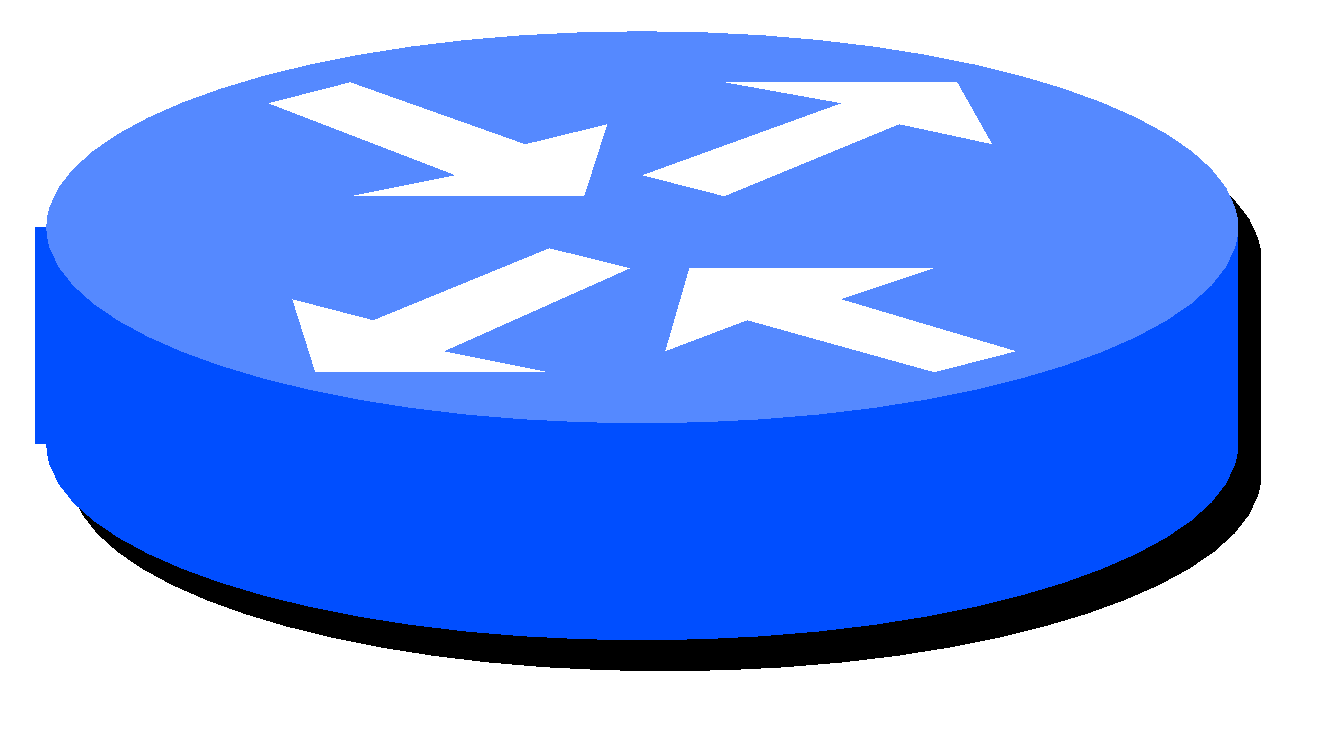 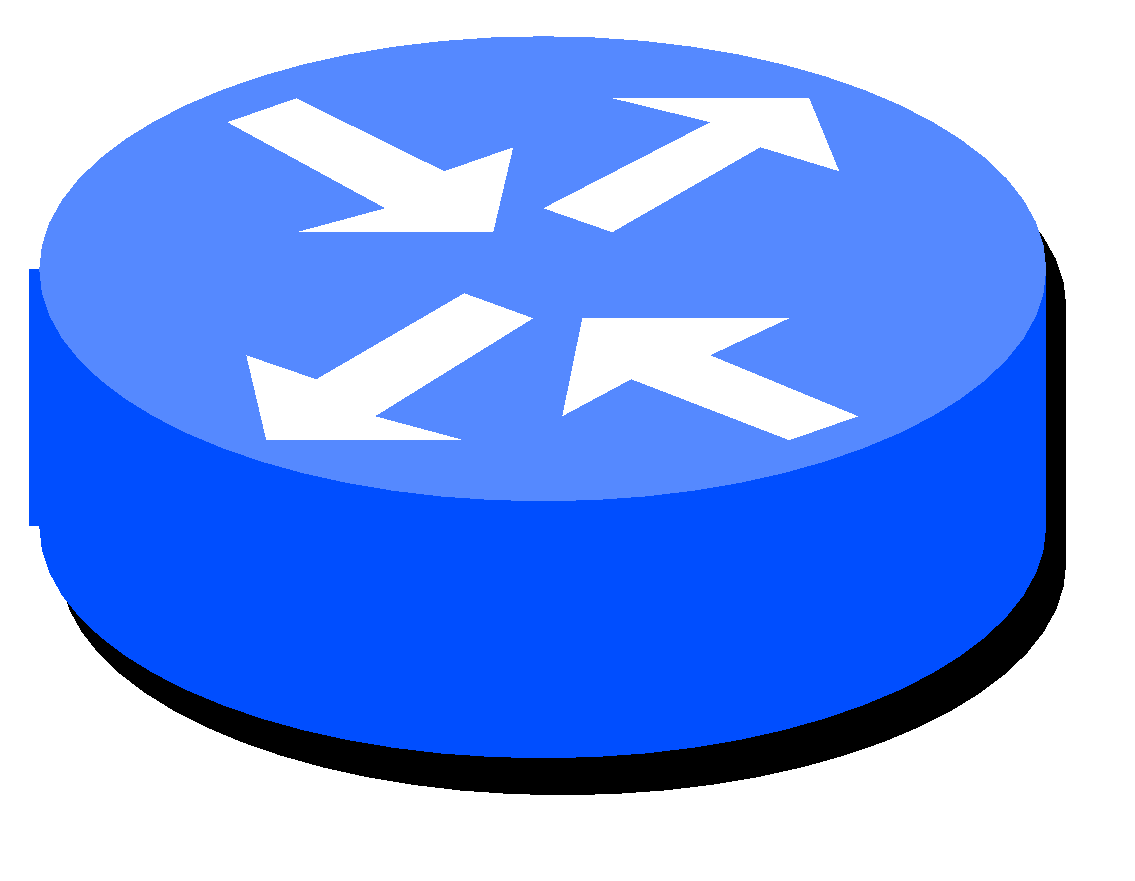 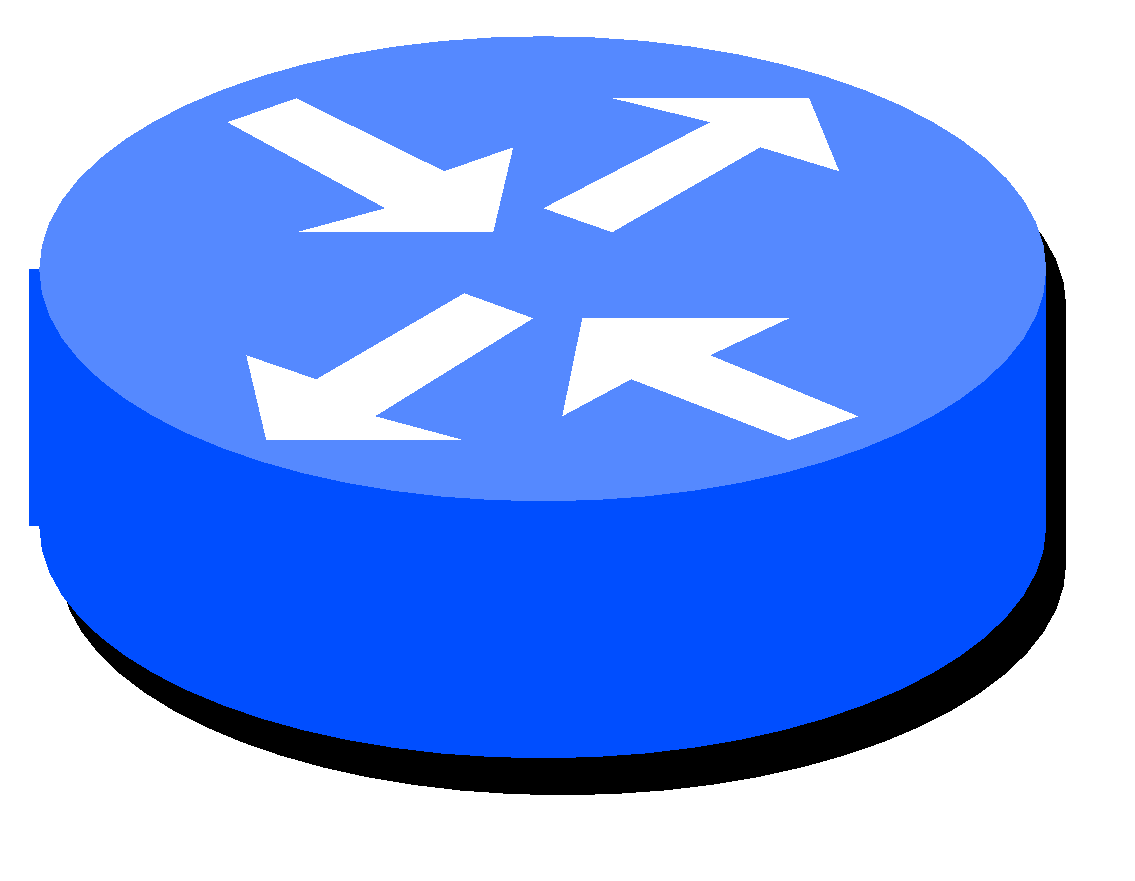 Kernel stack
Kernel stack
XDP/eBPF
XDP/eBPF
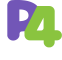 NIC
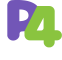 NIC
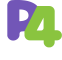 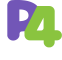 Programmability Top-to-Bottom and End-to-End
Specified Behavior
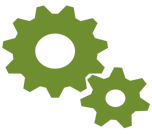 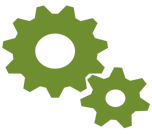 Compile
Compile
Compile
Compile
Partition
Overlay Virtualization
Load
Balancing
BGP
Traffic Engineering
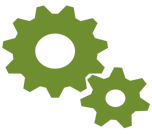 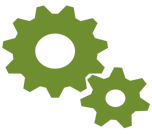 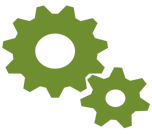 …
SDN Controller
DPDK
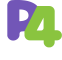 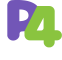 DPDK
User space
User space
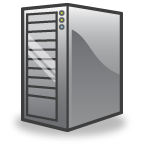 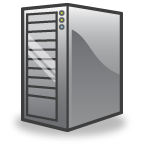 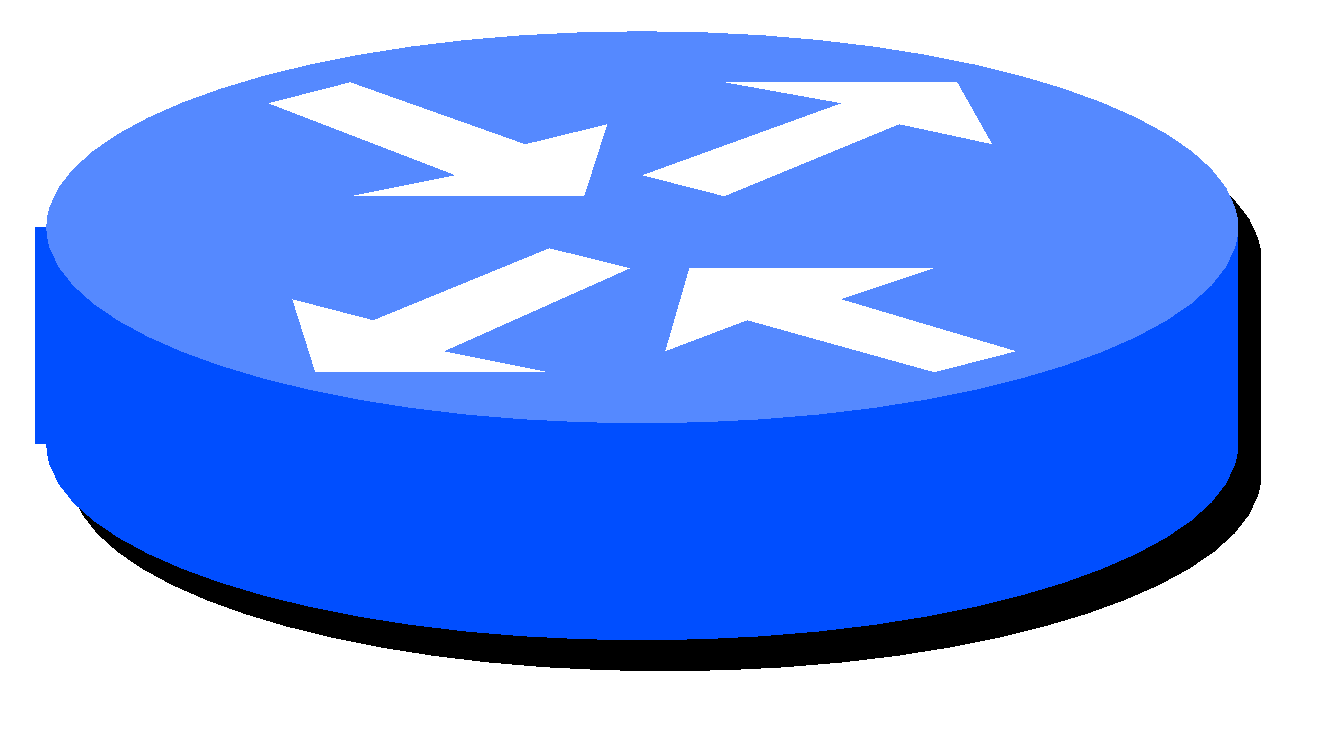 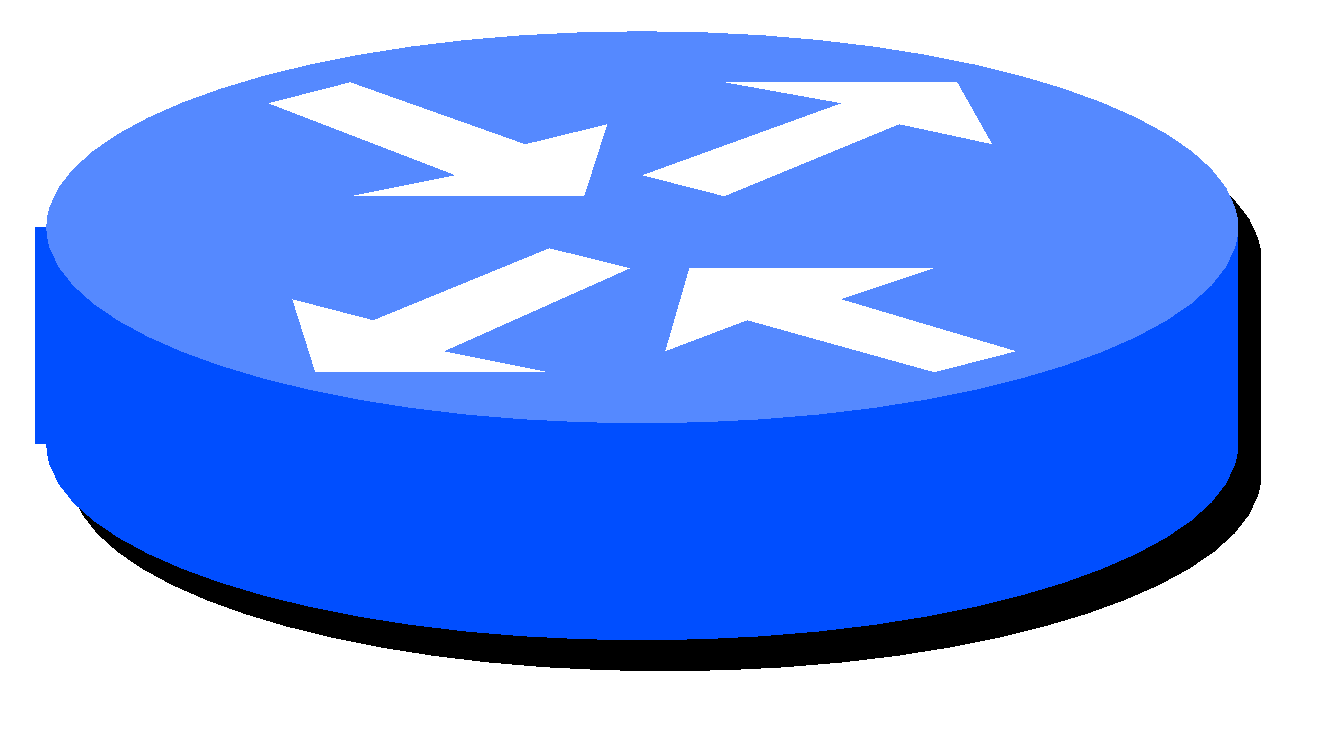 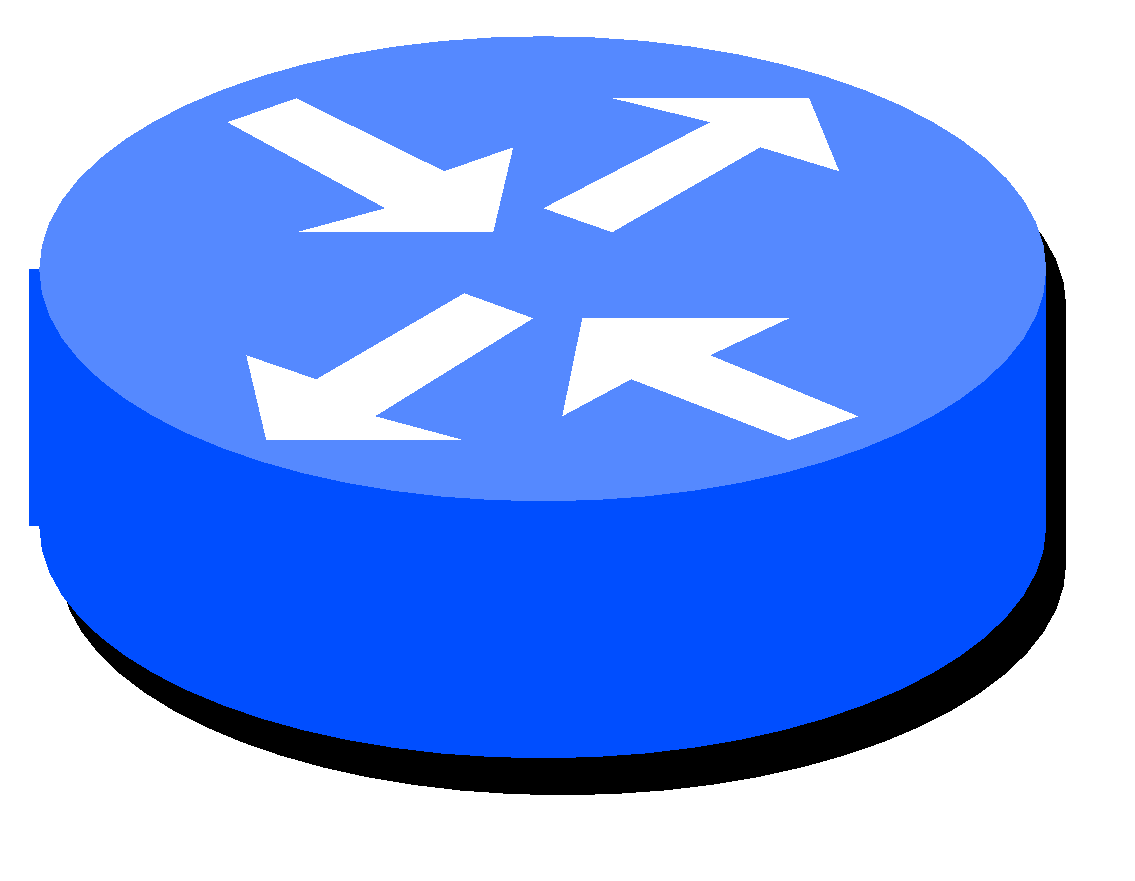 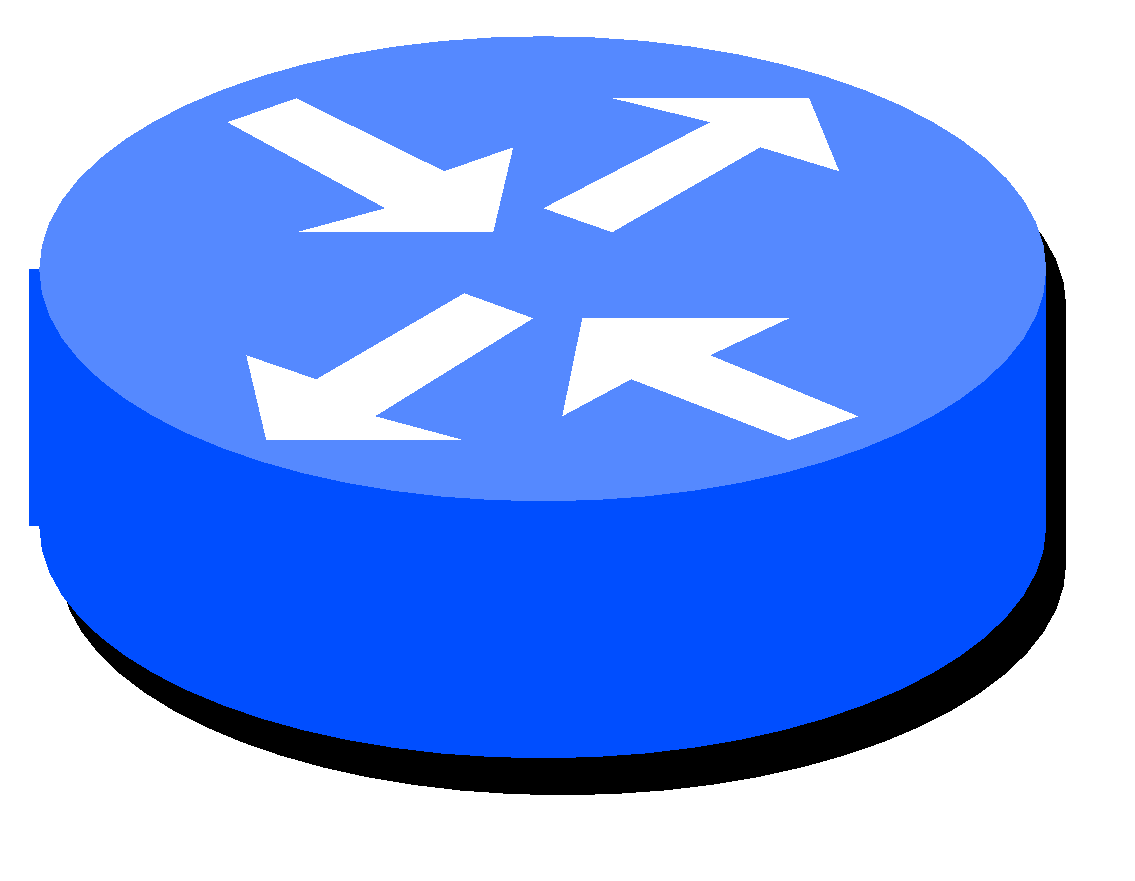 Kernel stack
Kernel stack
XDP/eBPF
XDP/eBPF
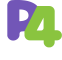 NIC
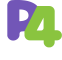 NIC
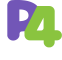 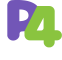 Programmability Enables Closed-Loop Control
Analyze
Measure(dials)
Adapt(knobs)
Traffic, performance, attacks, failures, etc.
Drop, mark, rate-limit, reroute, etc.
Programmability Enables Network Verification
Two approaches...

Static: analyze network programs to check important properties prior to deployment (e.g., reject a data-plane configuration that creates a routing loop)

Dynamic: instrument network programs to automatically enforce important properties (e.g., reject a packet that would violate slice isolation)
Pronto’s Premise
This creates new possibilities
Closed-loop network control
Real-time verification and fixing
Networks correct by construction
Networks, for the first time, will be
Programmable top-to-bottom
Programmable end-to-end
Defined entirely by software
Overlay Virtualization
BGP
Load
Balancing
Traffic Engineering
…
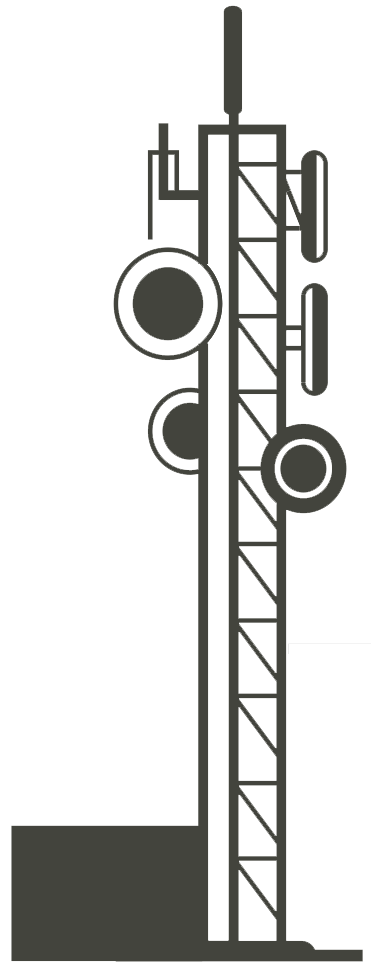 SDN Controller
Because of open-source, we (the research community) get to take part.
5G Mobile
Network
5G is being redefined by software, too!
DPDK
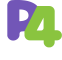 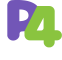 DPDK
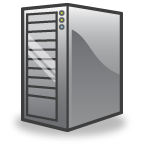 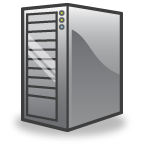 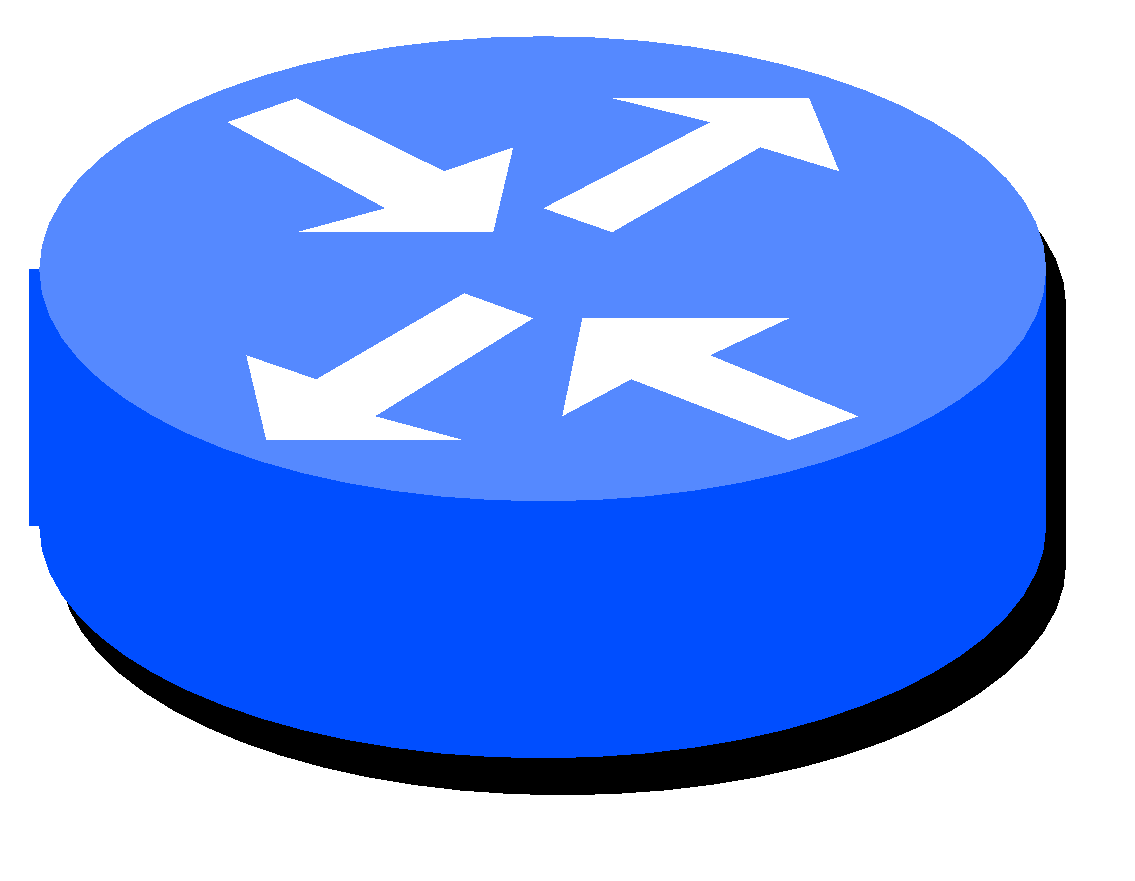 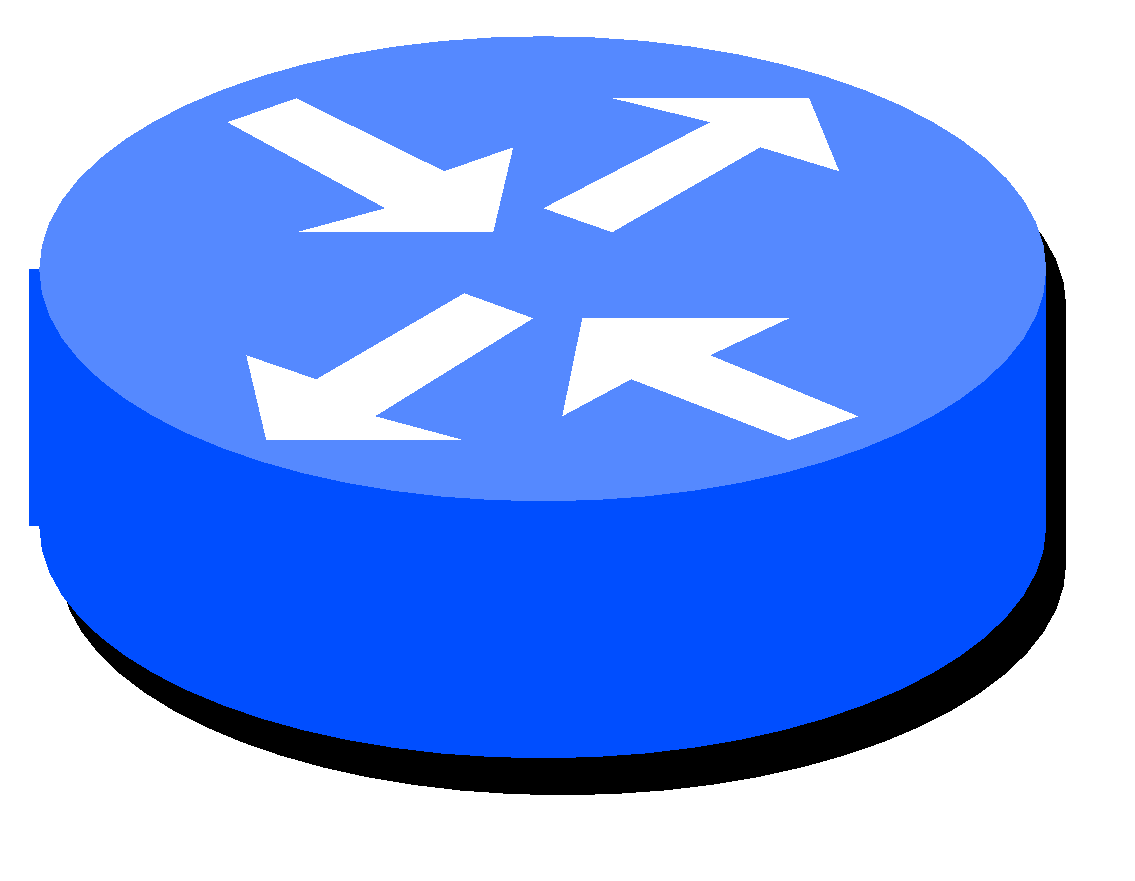 User space
User space
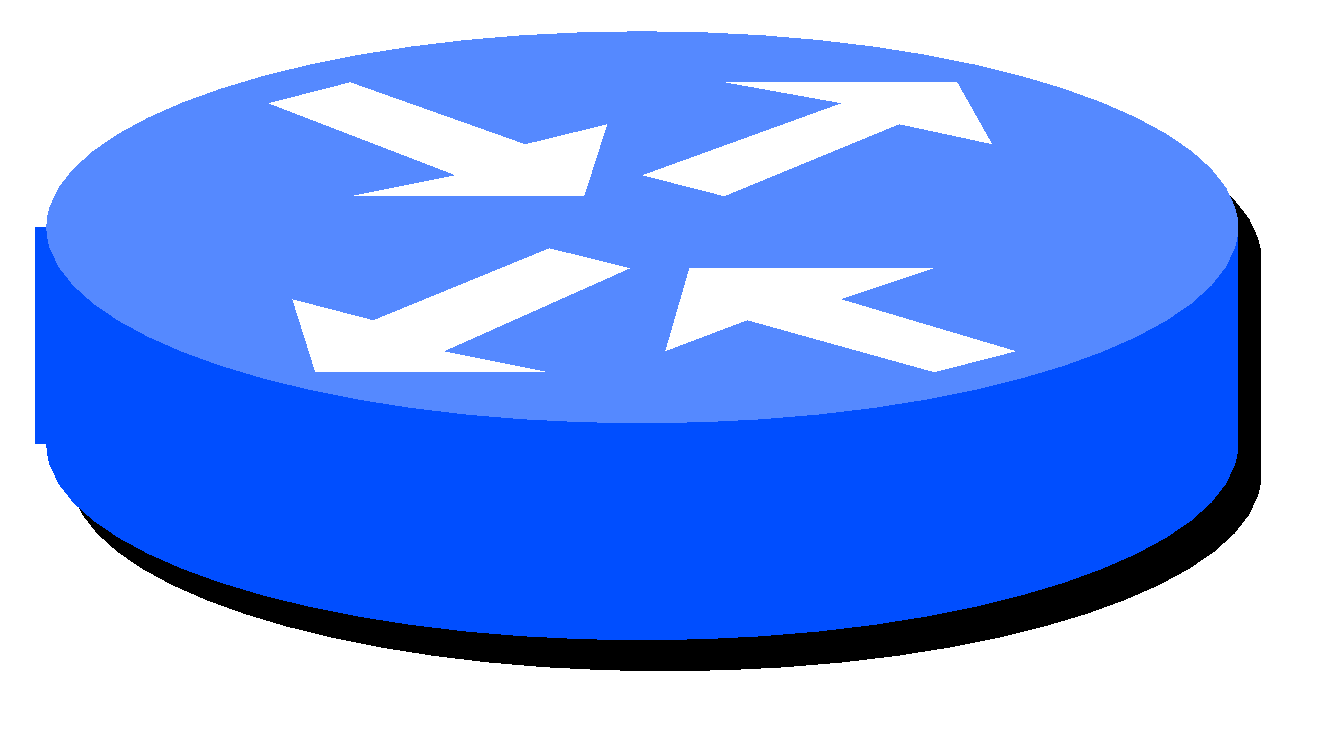 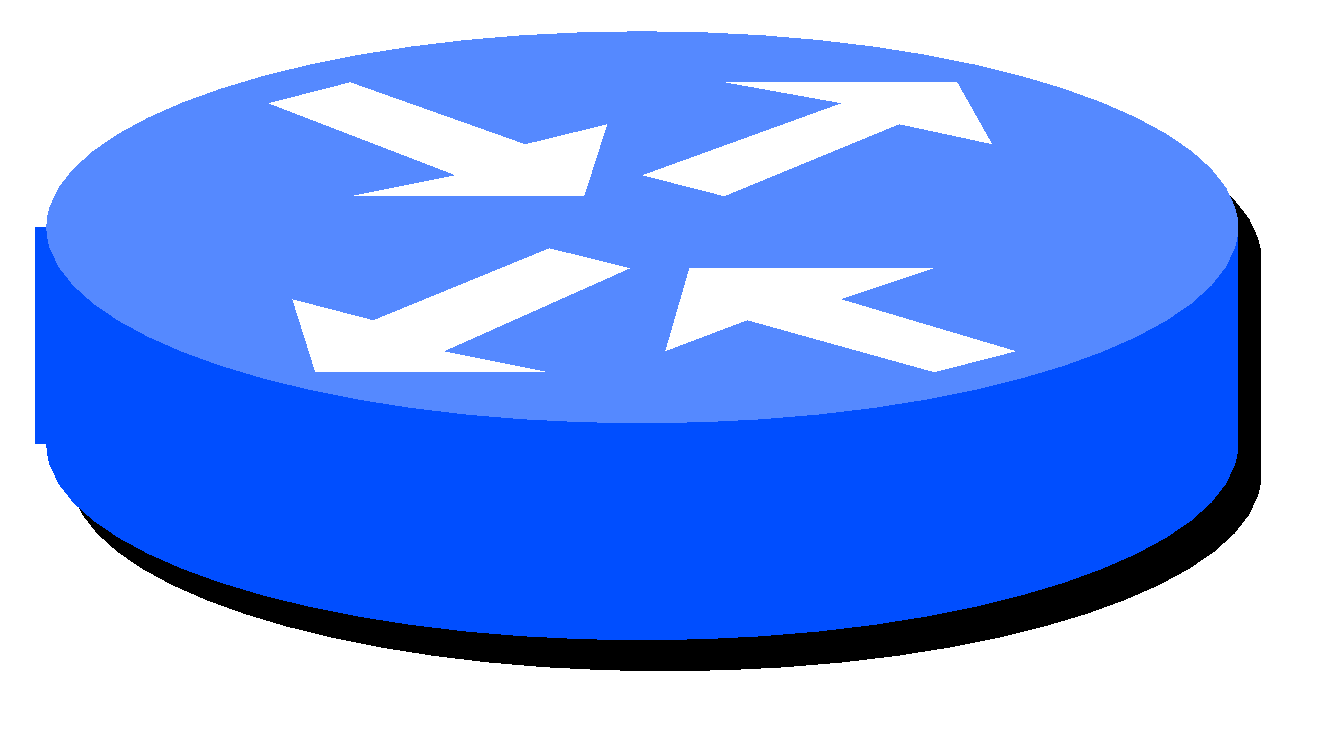 Kernel stack
NIC
Kernel stack
NIC
XDP/eBPF
XDP/eBPF
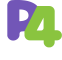 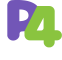 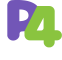 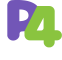 High Level Objectives
“We will create and deploy the first network—including 5G—under verifiable closed-loop control as an exemplar for others in government, industry, and education to replicate.”

“Pronto will be an operational network that is deployed in a production environment, carries real traffic, and runs innovative edge services.”

…and then we demonstrate new research ideas on top
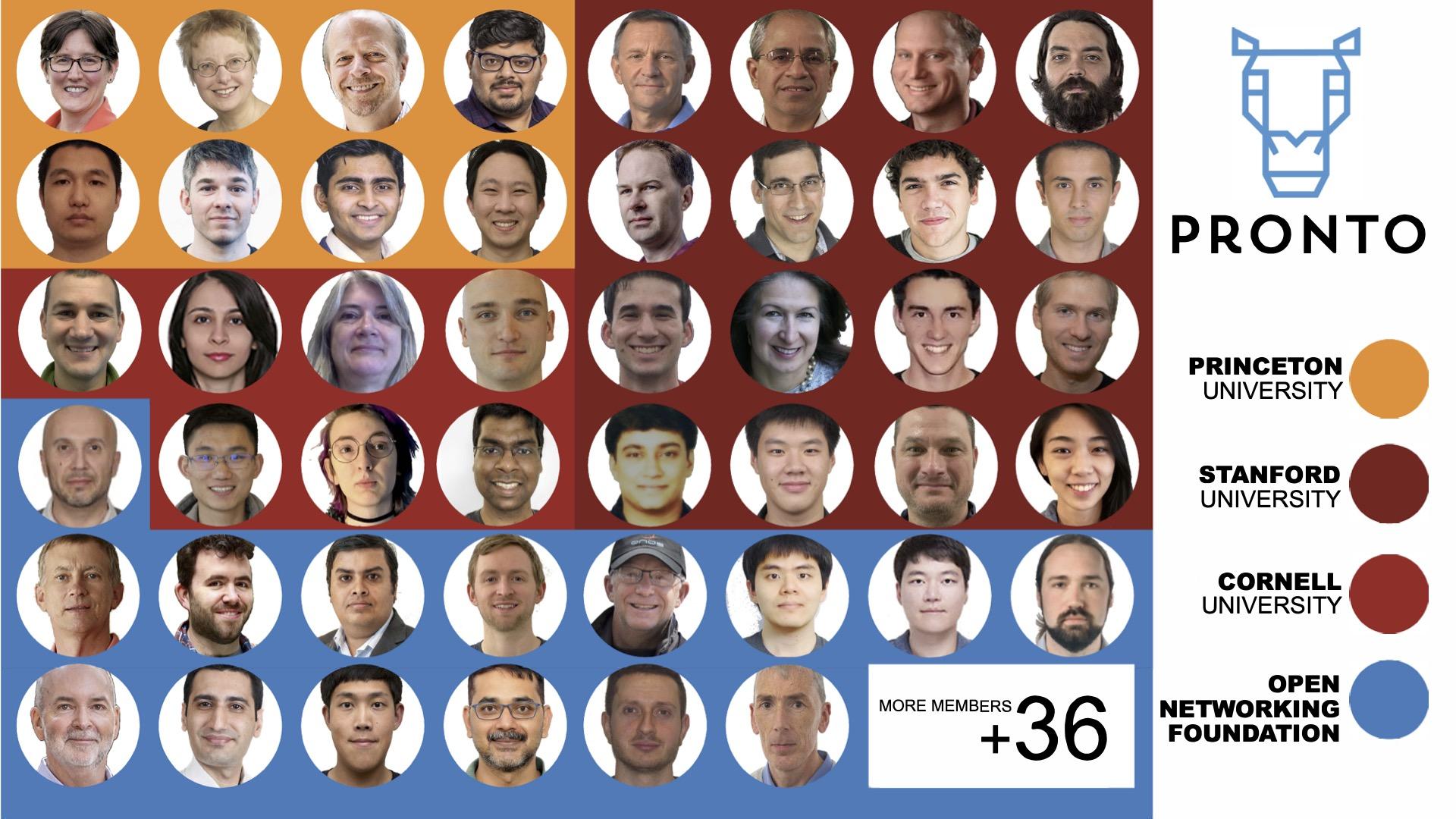 Pronto Summary
Enable network owners to make their networks programmable
Research
Deploy
Develop
ONF open-source Aether platform
Edge-controlled, programmable network at three universities and ONF, including Tofino switches, P4-NICs, servers
9
ONF Aether Platformhttps://opennetworking.org/aether/
Aether is Operational
A multi-cloud platform for 4G/5G connectivity
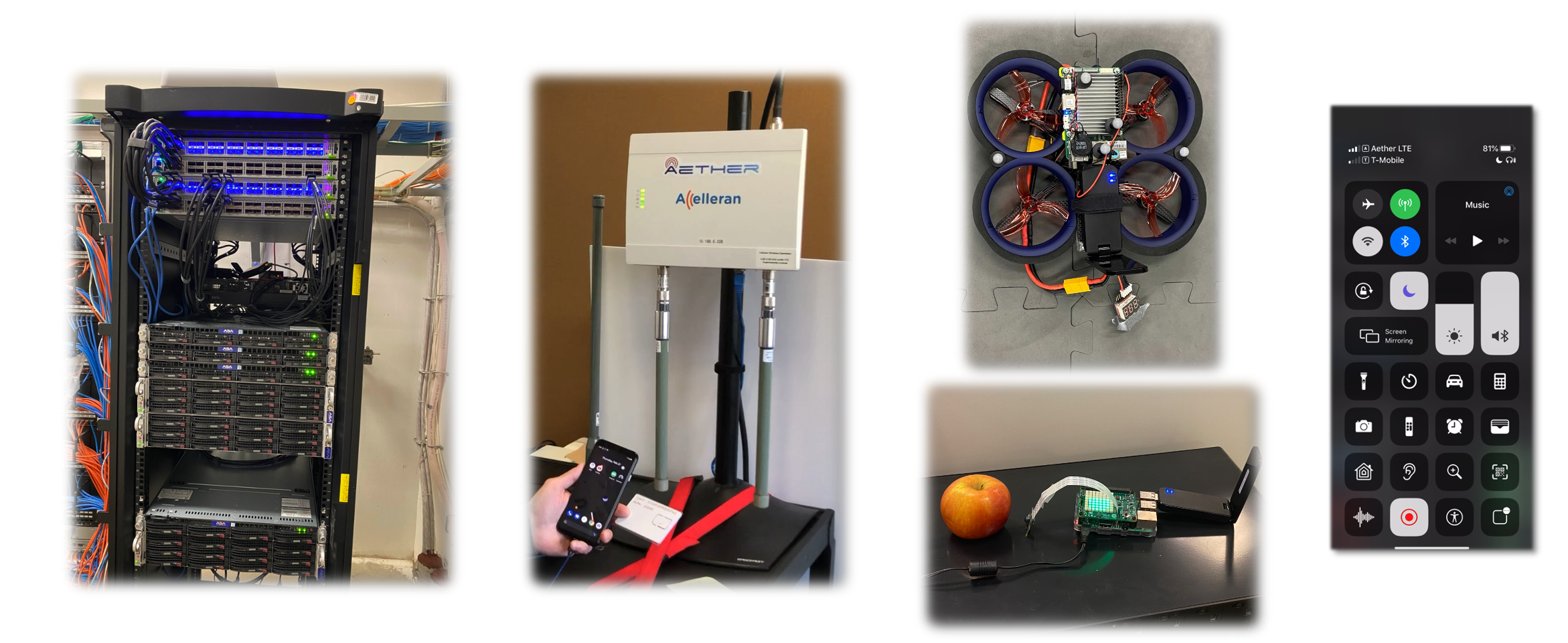 A rack of 2x2 SDN fabric, CPU (and GPU) servers  at each edge location forming the edge cloud
4G/5G small cells serving real traffic for Internet access and edge applications
Drones, IoT devices, and mobile phones as end-user devices
Aether Software Architecture: Current Status
Operational Platform
SD-Core
SDN Substrate
SD-RAN
Operational Platform
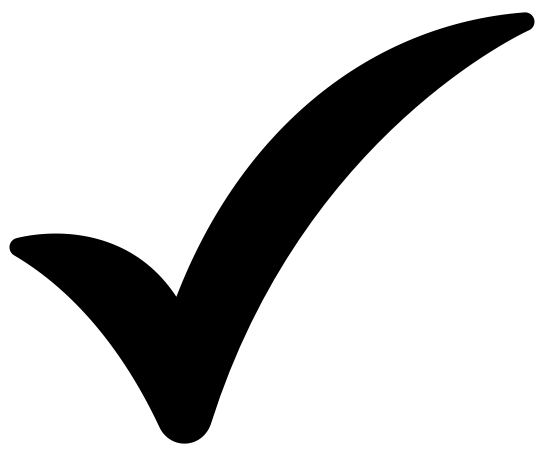 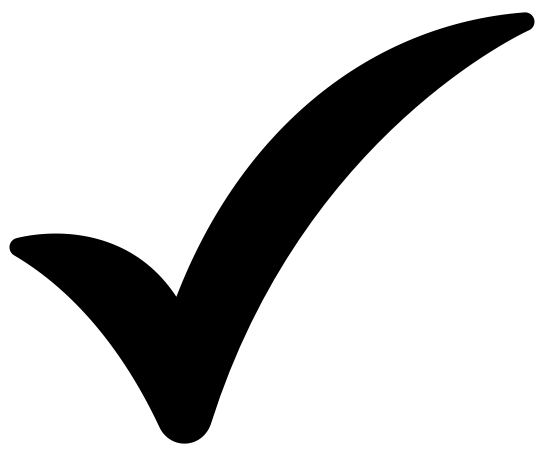 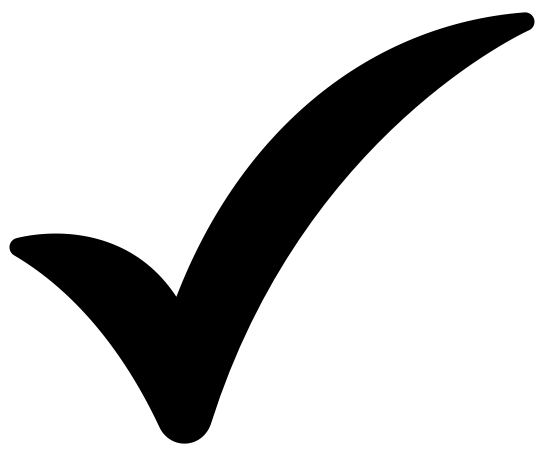 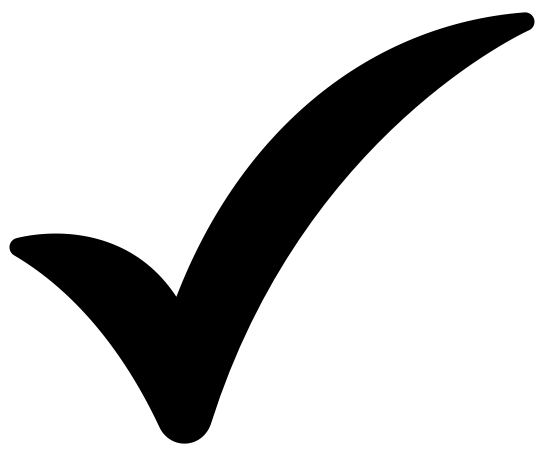 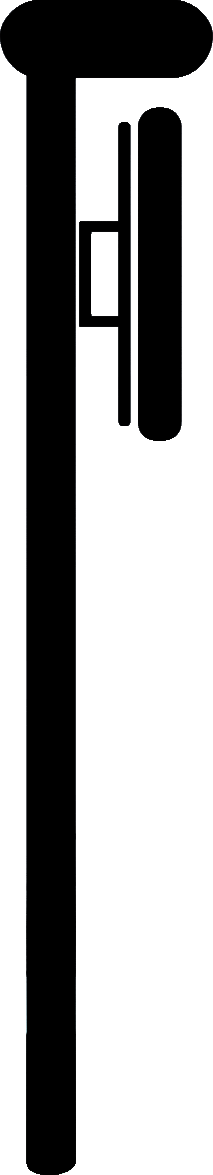 Pronto Generation & Verification
RAN Control
Fabric Control
4G/5G Core User Plane
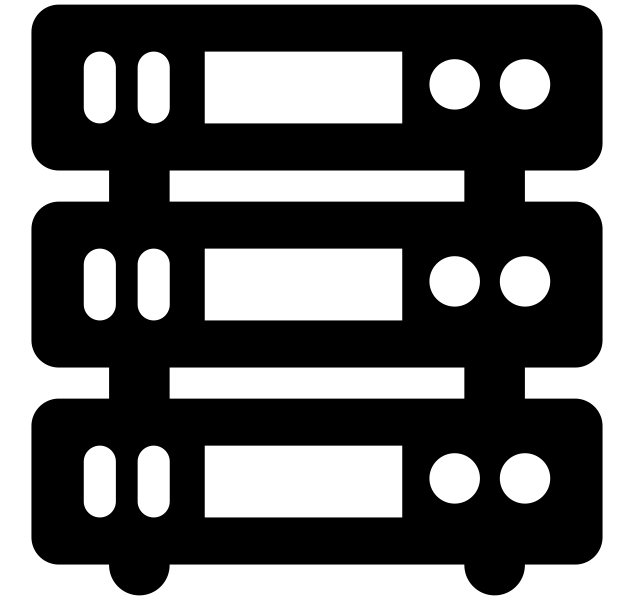 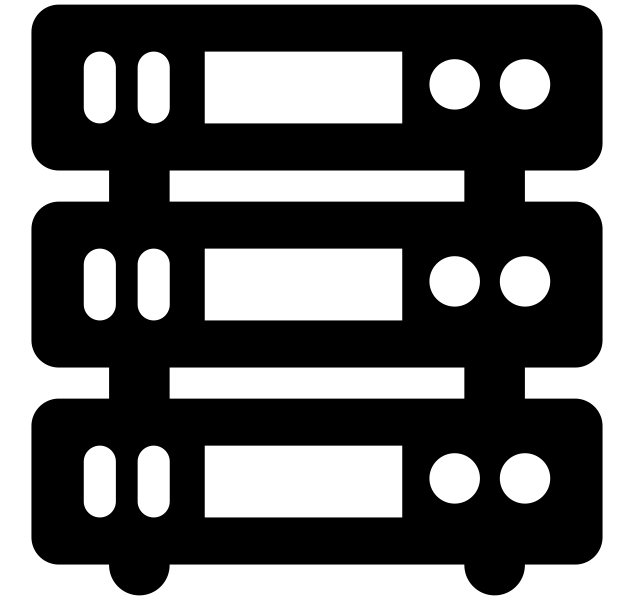 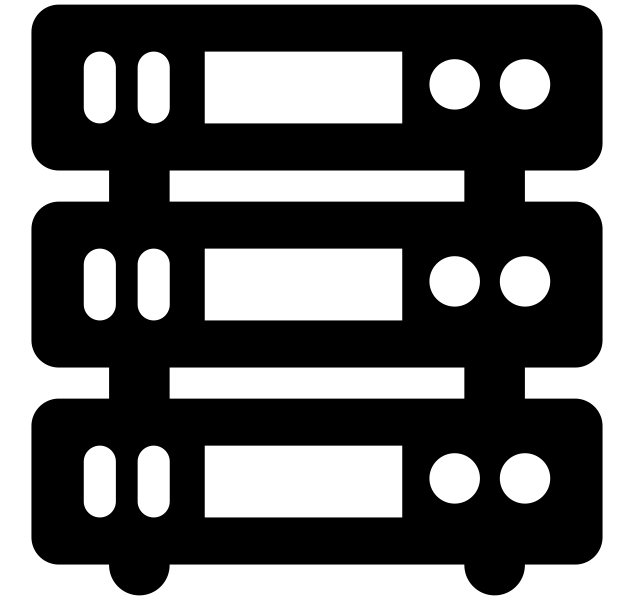 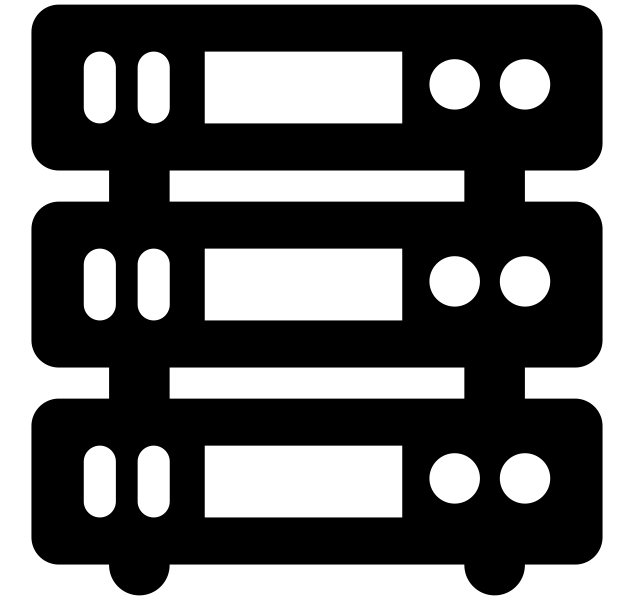 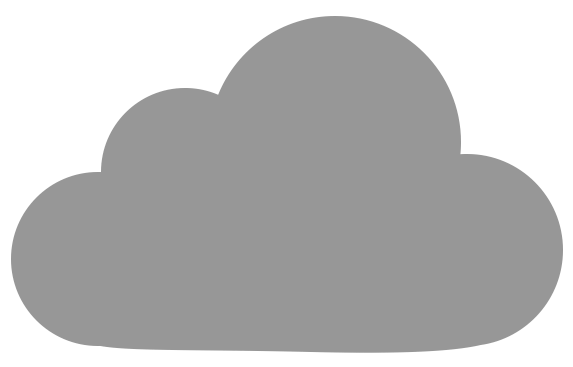 ONOS
µONOS SD-RAN Controller
Telemetry
Collection & Analytics
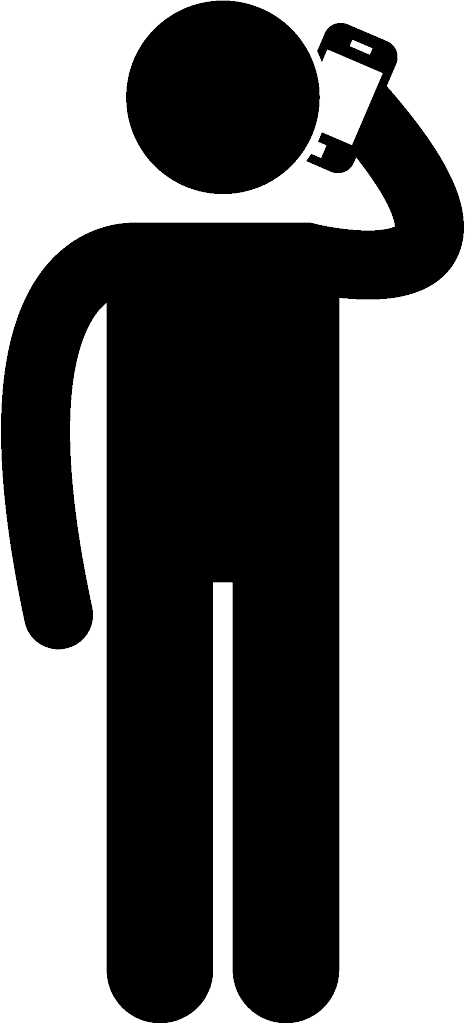 Aether Management Platform (AMP)
Operational Control
Lifecycle Mgmt
Monitoring / Logging
fabric.p4
fabric.p4
Stratum
Stratum
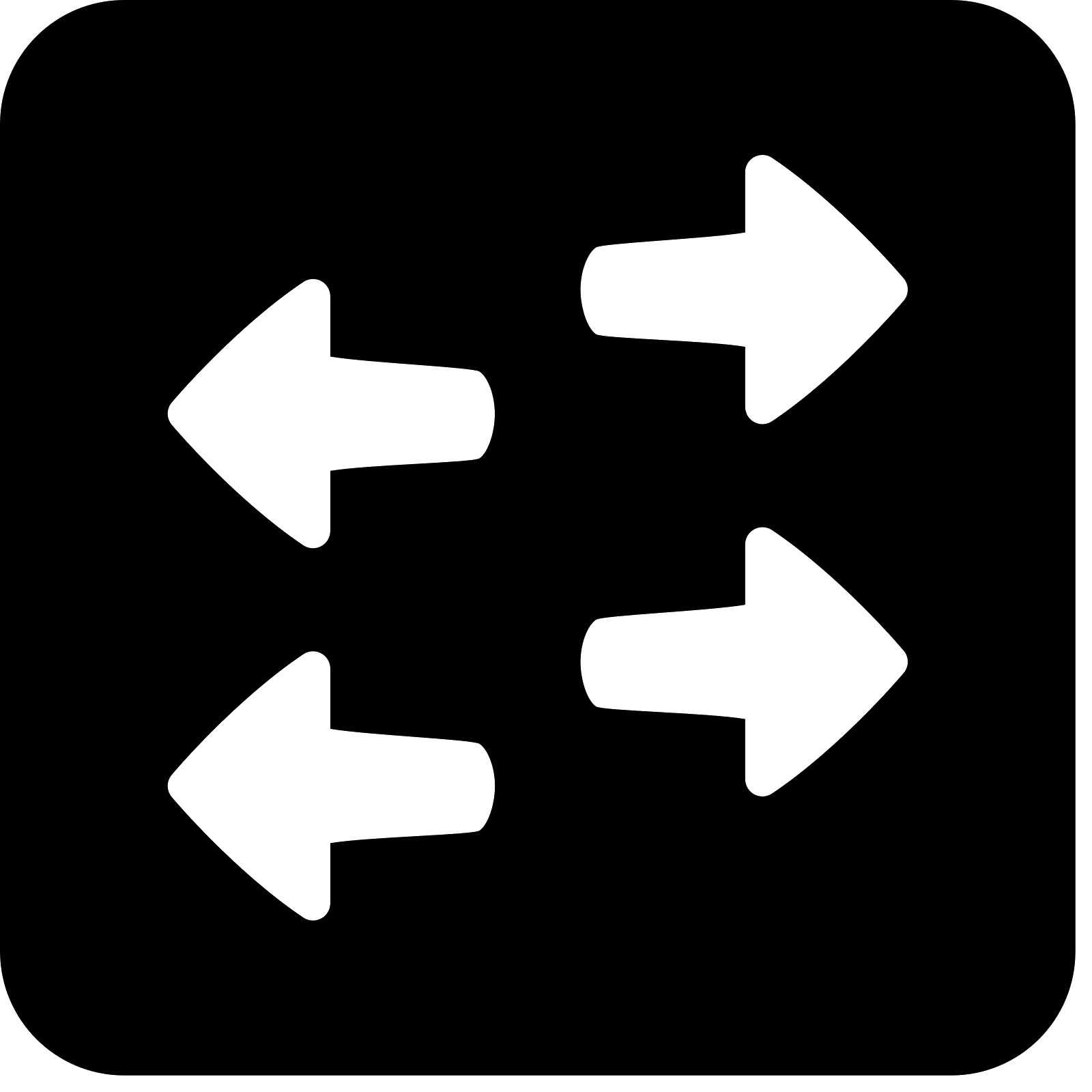 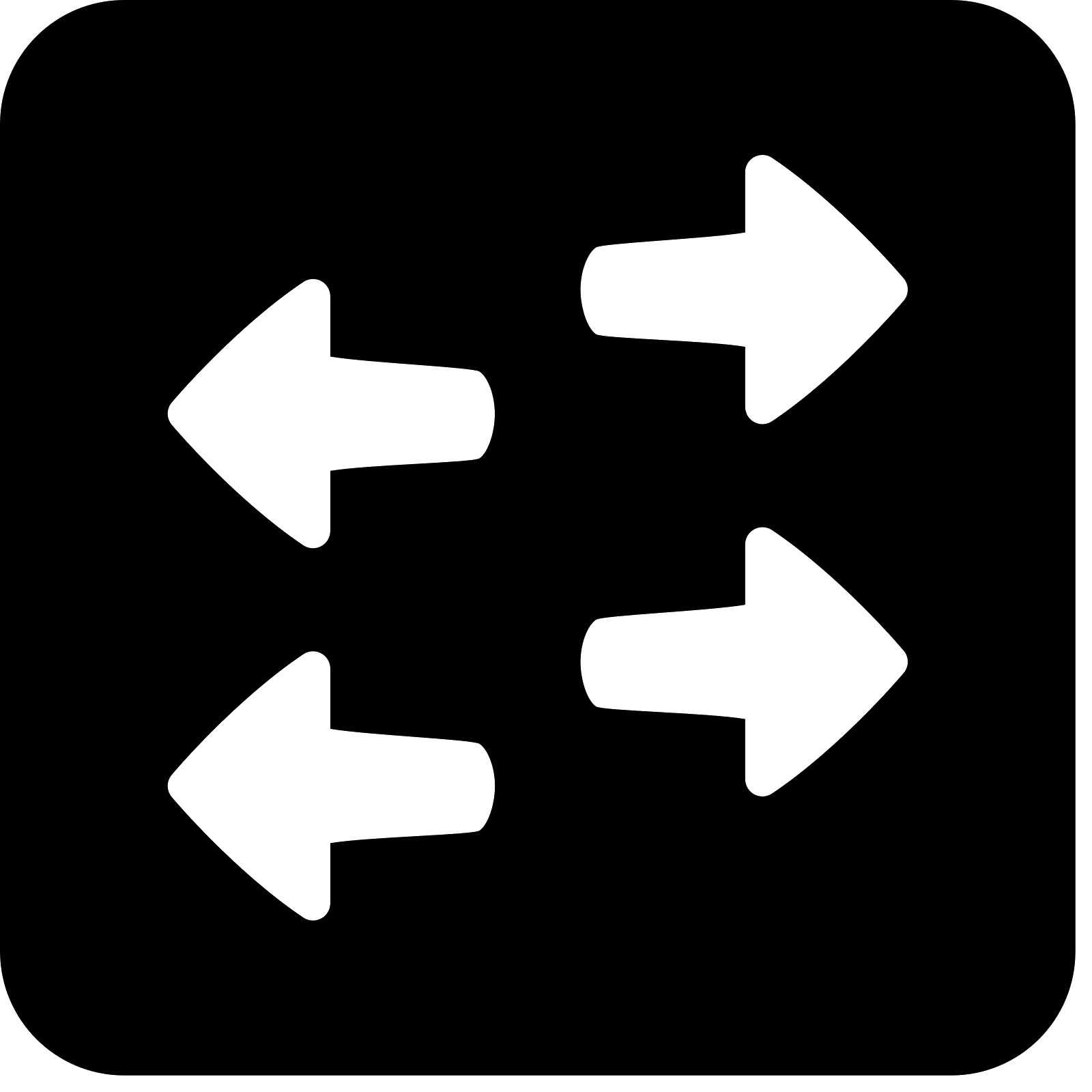 Kubernetes
INT
INT
Tofino Switch
Tofino Switch
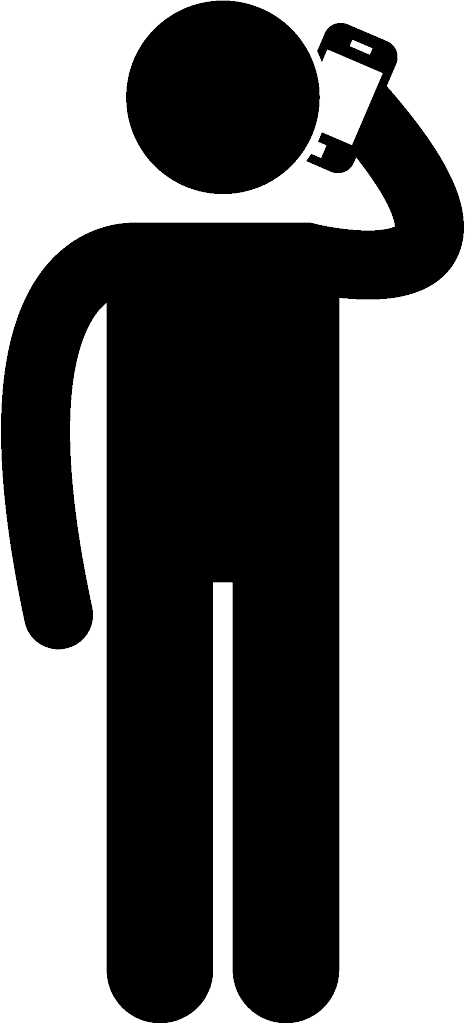 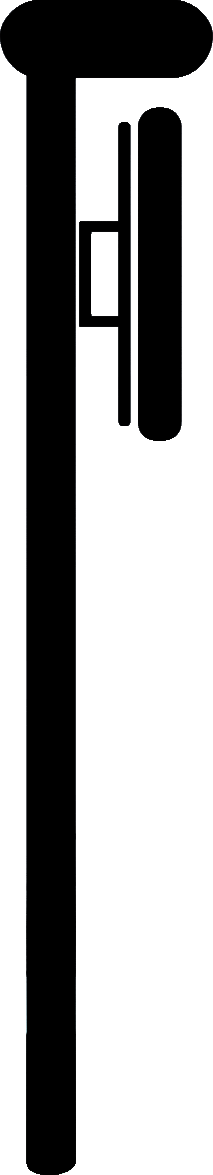 Aether Connectivity Control (ACC)
4G/5G Core Control Plane
fabric.p4
fabric.p4
Central Cloud
Stratum
Stratum
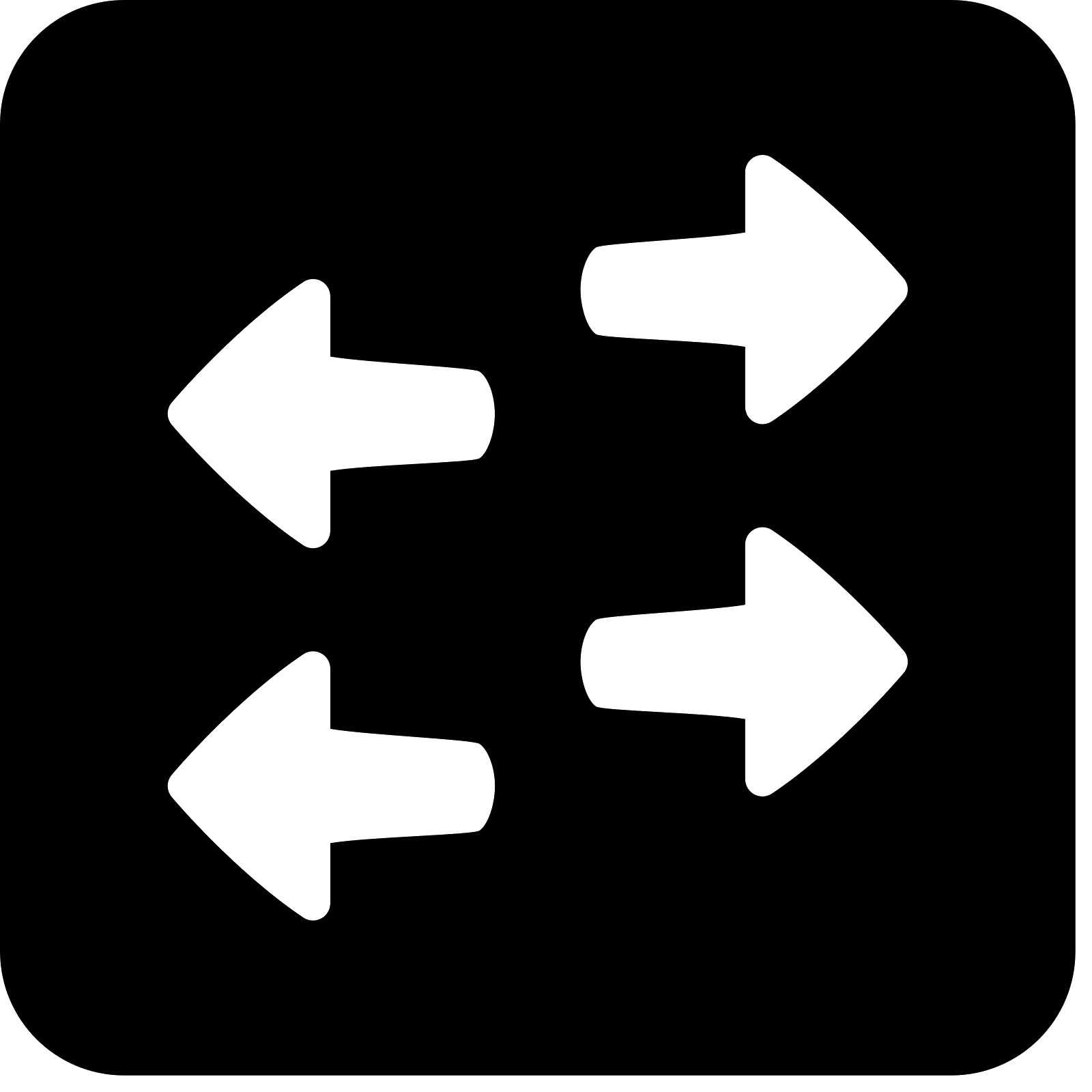 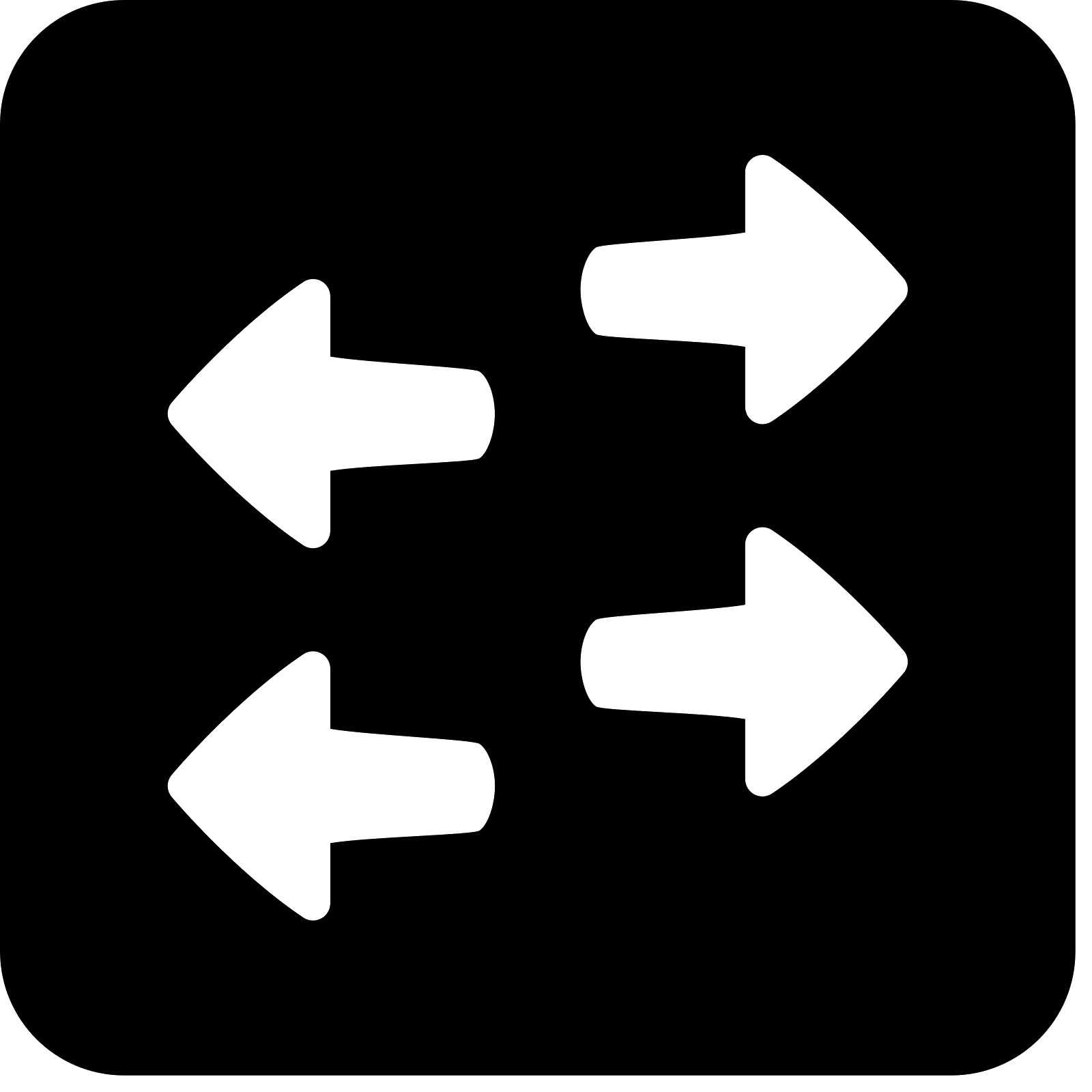 INT
INT
Tofino switch
Tofino switch
RAN
Aether Connected Edge
(ACE)
Aether has been operational since December 2019Now running 2x2 Pods at Stanford, Princeton, Cornell
Ciena
Intel
Turk Telekom
Telefonica
ONF
Google Cloud
US West
NTT
AT&T
ONF
Cornell
Princeton
Stanford
Aether Management Platform (AMP)
Aether Connectivity Control (ACC)
Aether Connected Edge (ACE)
Aether Empowering Autonomous Drone 
Flight Research at Stanford
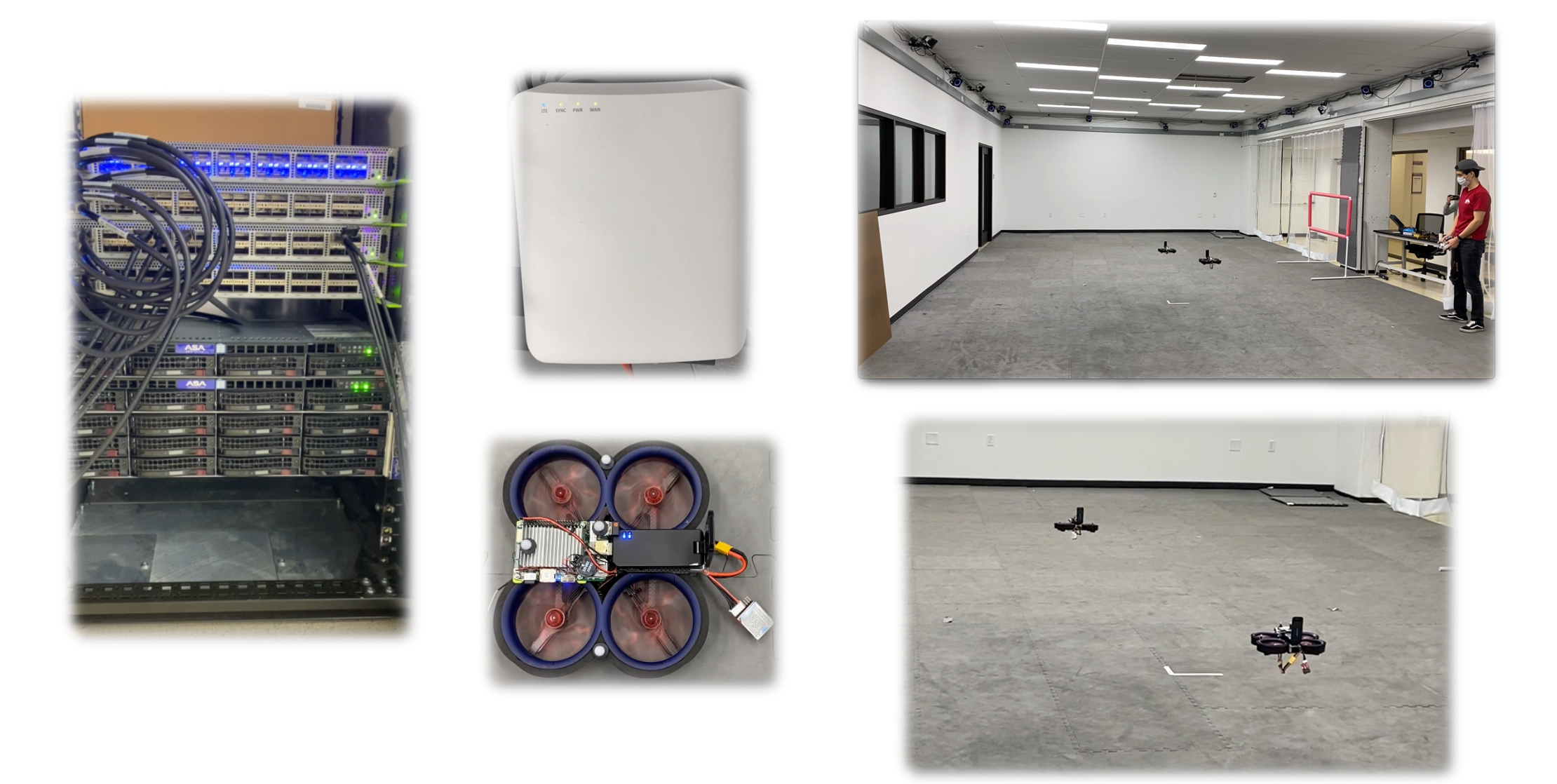 Pronto at Stanford Flight Lab
Aether Management Platform
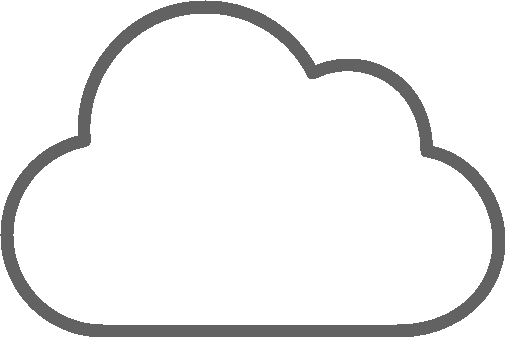 5G SD-Core UPF Control
INT
Control
SD-Fabric Control
5G SD-Core Control
Drone location information
delivered to the Motion Capture app
ONOS (Highly Available)
ONOS (Highly Available)
ONOS (Highly Available)
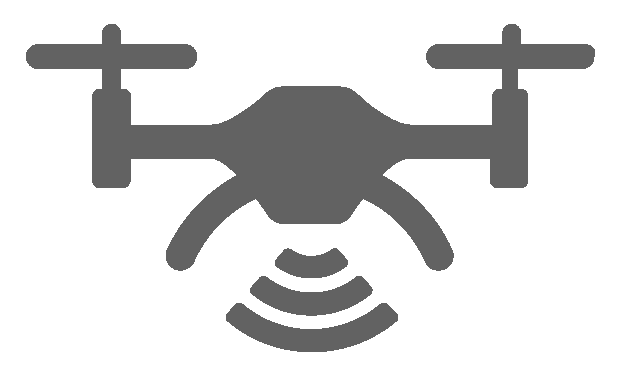 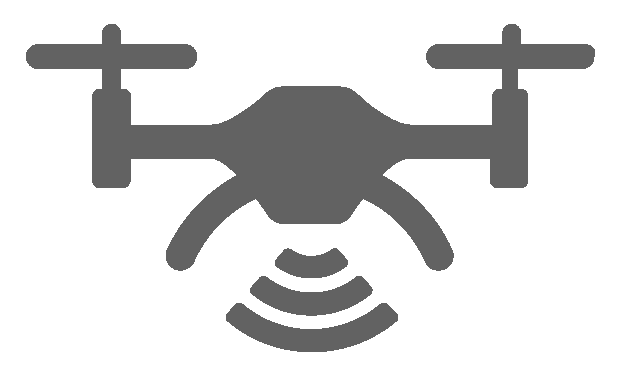 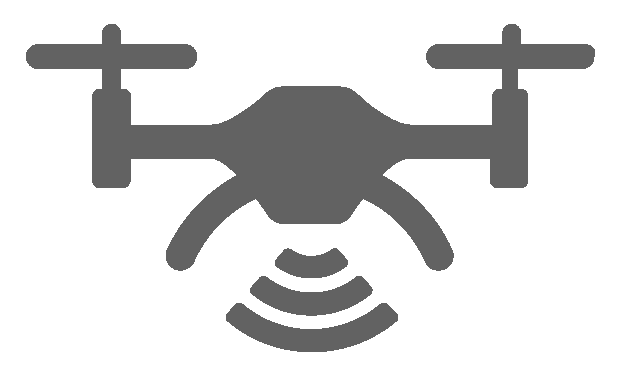 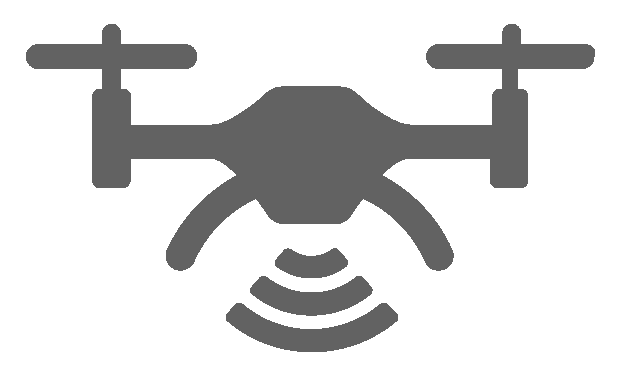 Telemetry Collection
Closed-Loop Control
Verification
Edge Cloud Platform
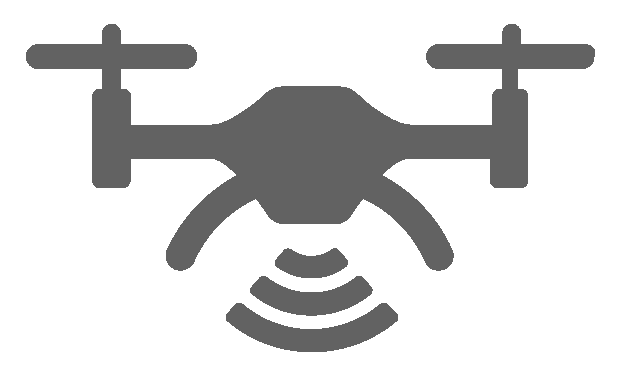 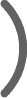 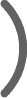 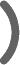 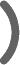 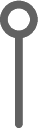 5G SD-Core UPF
Leveraging input from Motion Capture App,
The Command Control app makes decisions 
for next waypoint location of each drone
and sends them to the drones via CBRS
small cell
Motion Capture
Command Control
Pronto Demonstrations
Deep programmability
Top-down and end-to-end programmable
     Infrastructure: switches, NICs, 5G small cells
     Platform: cloud automation, cloud management
     Connectivity: 5G connectivity
New network capabilities
Fine-grained (packet-level) visibility
Closed-loop control
Run-time packet-level verification
Cloud managed
Under 1 sec reaction time
Operational resilience against maintenance, hardware and software failures, congestion, vulnerabilities, and attacks
Applied to production-grade 5G networks
Virtualized, disaggregated, SDN and distributed cloud-based, top-down and end-to-end programmable 5G networks
DEMONSTRATIONS OF PRONTO’S OPERATIONAL NETWORK
Introduction:   https://youtu.be/KjdXEOUMnOI
Demo 1: Resolving hardware and software failures: https://youtu.be/CUdOSv0mUmM
Demo 2: Runtime software upgrades: https://youtu.be/K44KgMNFcZc
Demo 3: Detecting and blocking microburst congestion: https://youtu.be/XW_pgPMvuqw
Demo 4: Resiliency against DoS and exfiltration attacks: https://youtu.be/lLhffmr4YbY
Demo 5a: Automated deployment of the new Stanford edge: https://youtu.be/04sq4kQ6ySw
Demo 5b: Centralized management of all Pronto and Aether networks: https://youtu.be/FAVyonQMSuc
Closed-Loop Network Control
Joint work with Xiaoqi Chen, Shir Landau-Feibish, Joon Kim, Robert MacDavid, and John Sonchack
Real-Time Mitigation of Microbursts
5G SD-Core UPF Control
INT
Control
SD-Fabric Control
ONOS (Highly Available)
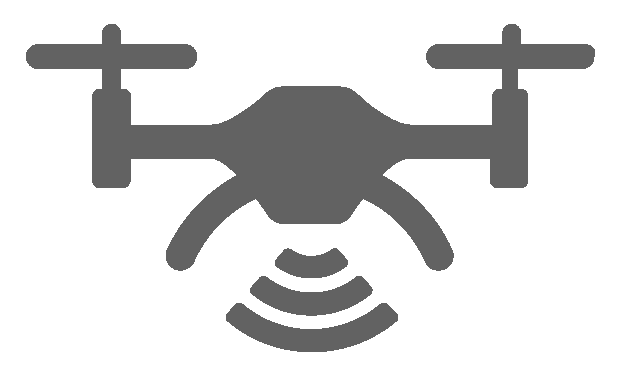 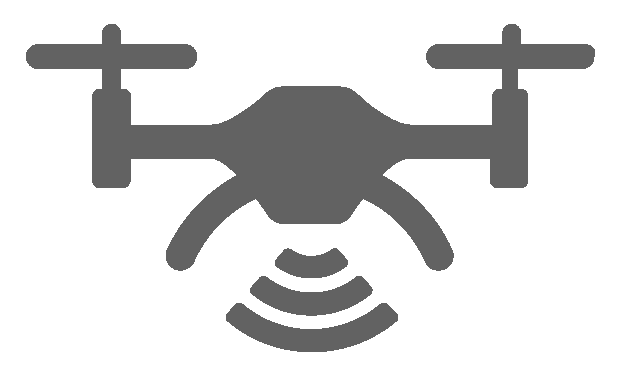 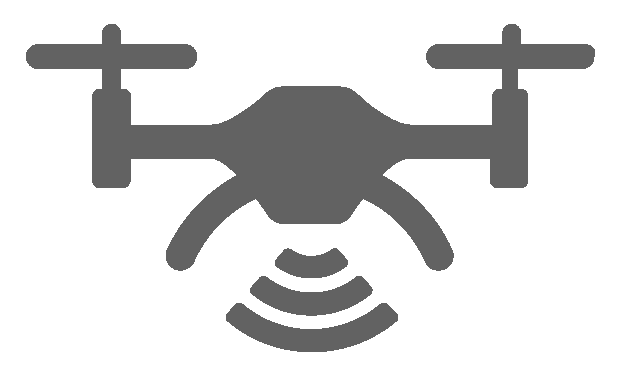 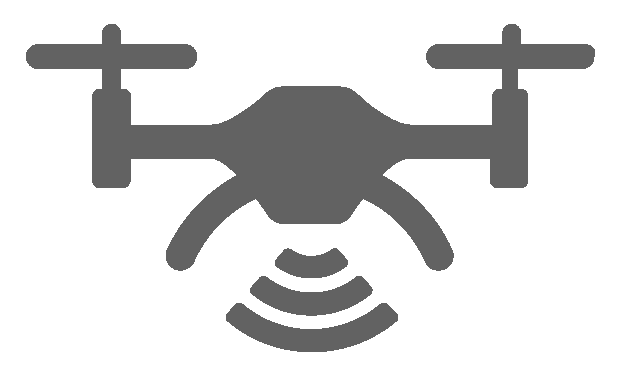 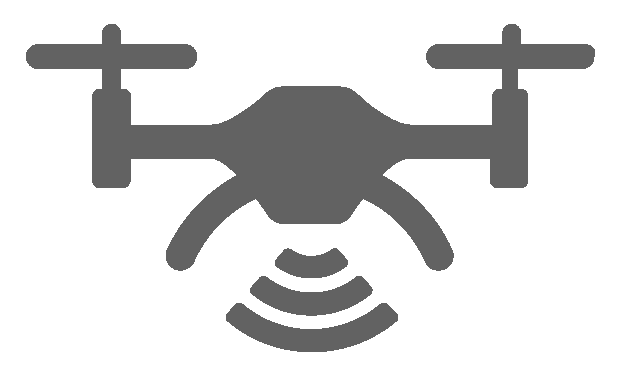 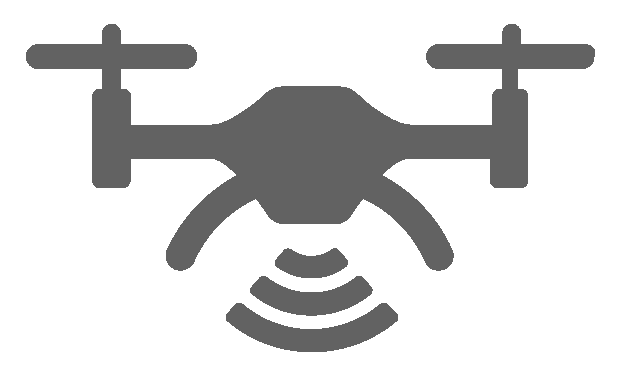 ONOS (Highly Available)
ONOS (Highly Available)
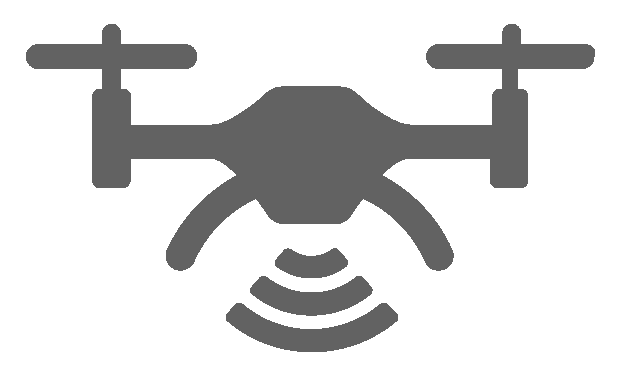 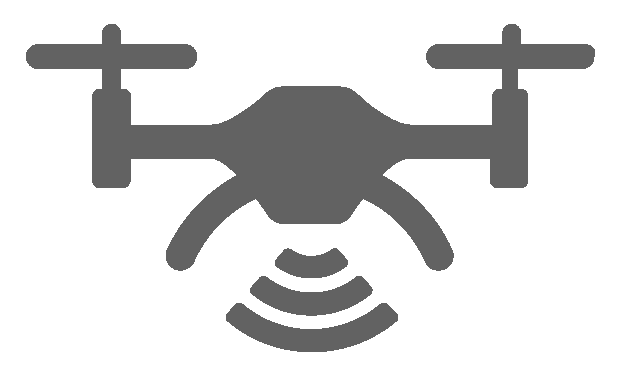 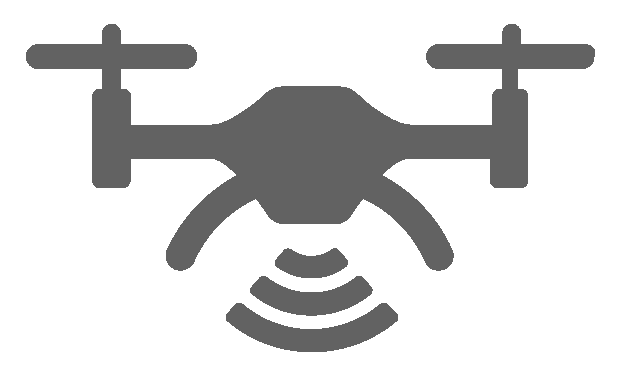 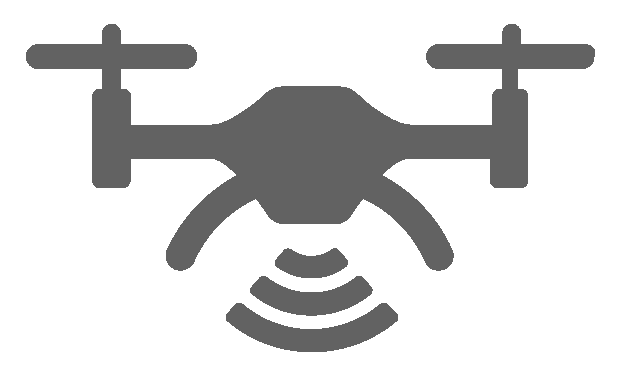 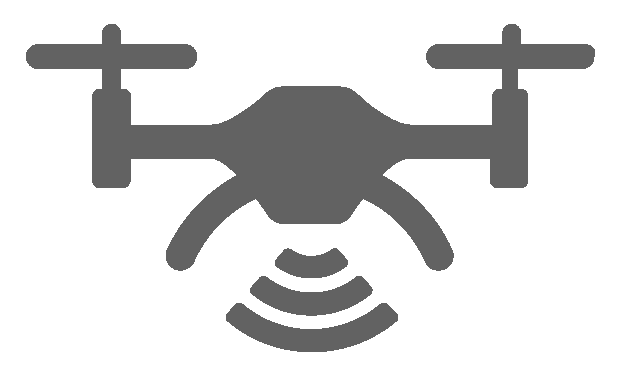 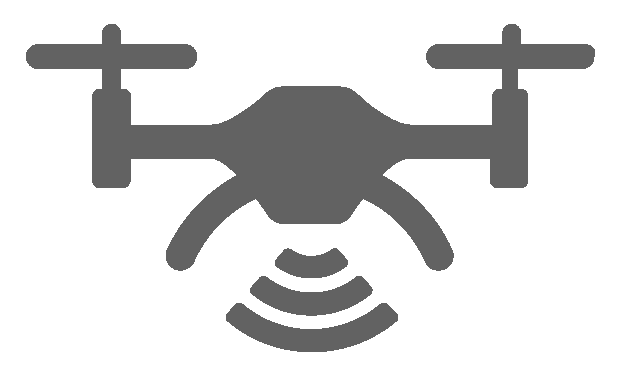 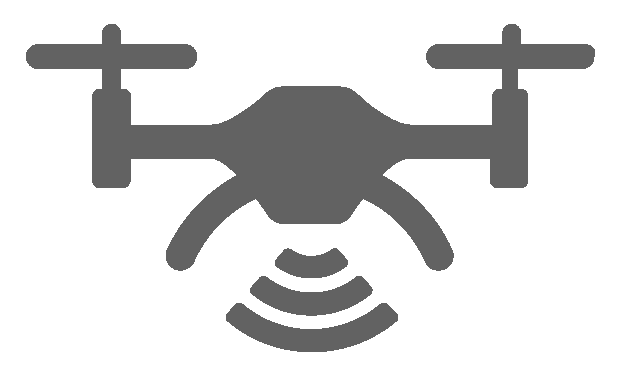 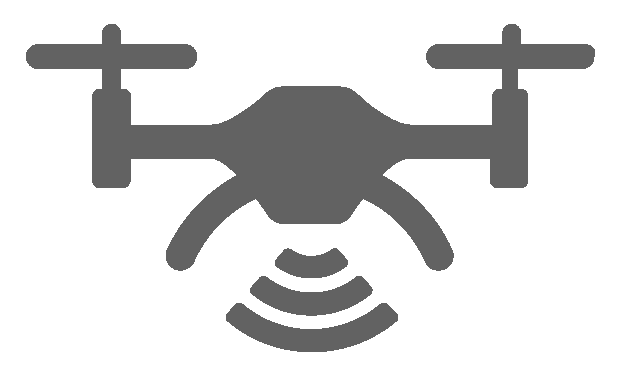 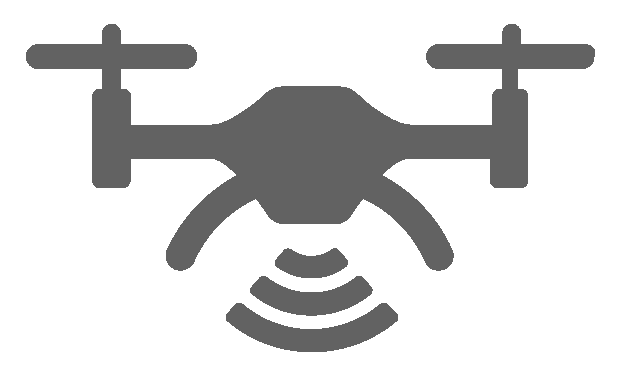 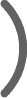 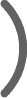 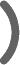 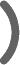 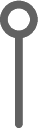 5G SD-Core UPF
DoS attack: edge application causes unexpected congestion 
Without closed-loop control: disrupts the drone flight
Motion Capture
Command Control
Edge Application
ConQuest: Alleviating Microbursts [CoNext’19]
Small timescale traffic bursts
Clog the packet queues
Cause packet delay and loss
Manage microbursts to handle
Bursty workloads
Shallow-buffer switches
High link utilization
Closed-loop control
Identify the responsible flows
… and drop or rate-limit them
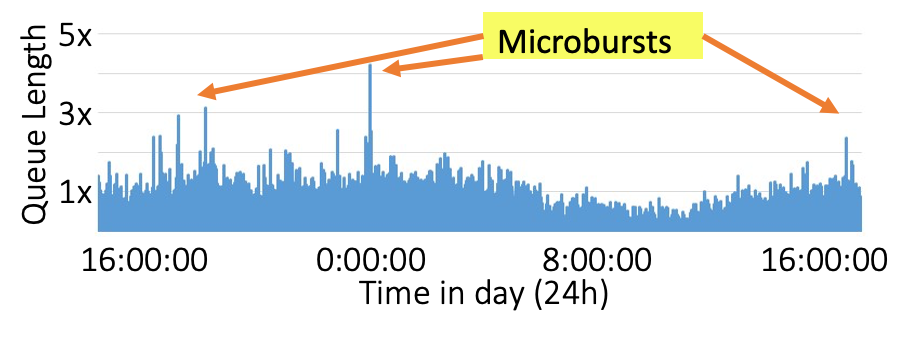 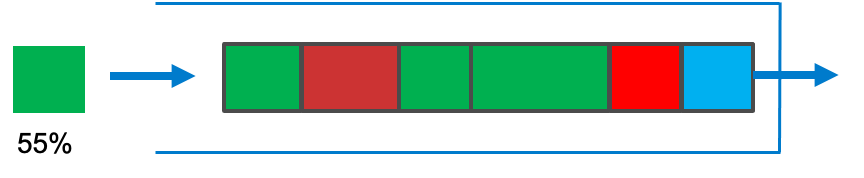 https://opennetworking.org/p4/conquest-flow-level-queue-analysis-in-p4/
Detecting Heavy Flows in the Queue
For each flow, how many packets are in the queue?



Data-plane implementation challenges
Updating on packet arrival and departure
Per-flow state (key and count)
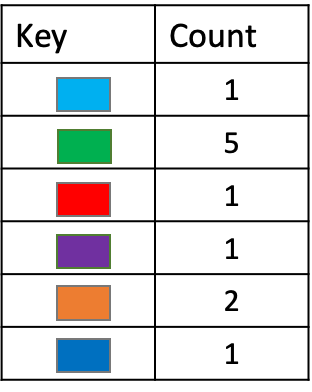 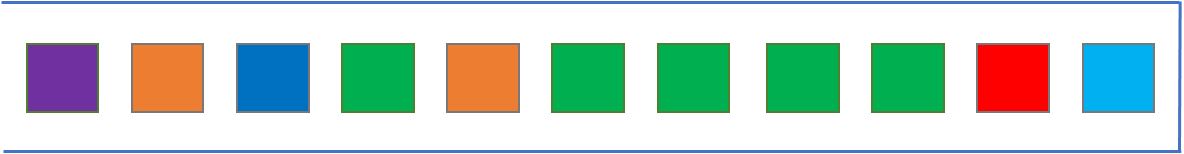 Updating Data Structure Once Per Packet
Slice traffic into time windows
Each snapshot records T=4 packets
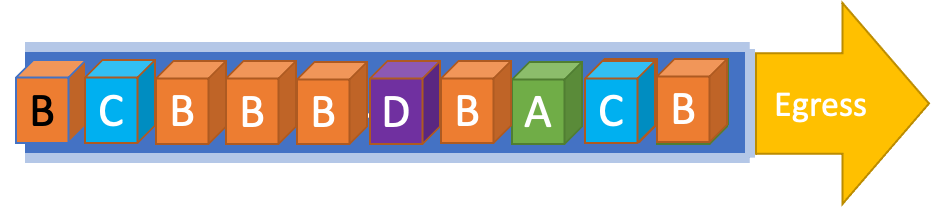 Enqueued at time 5 
Dequeued at time 14
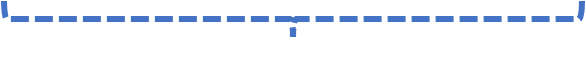 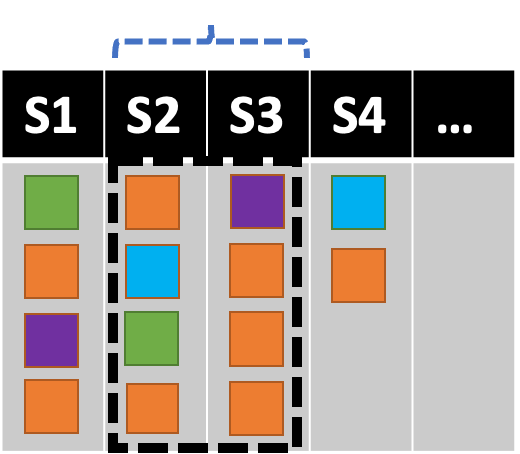 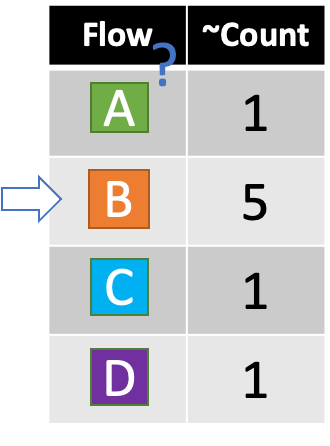 Avoiding Per-Flow State
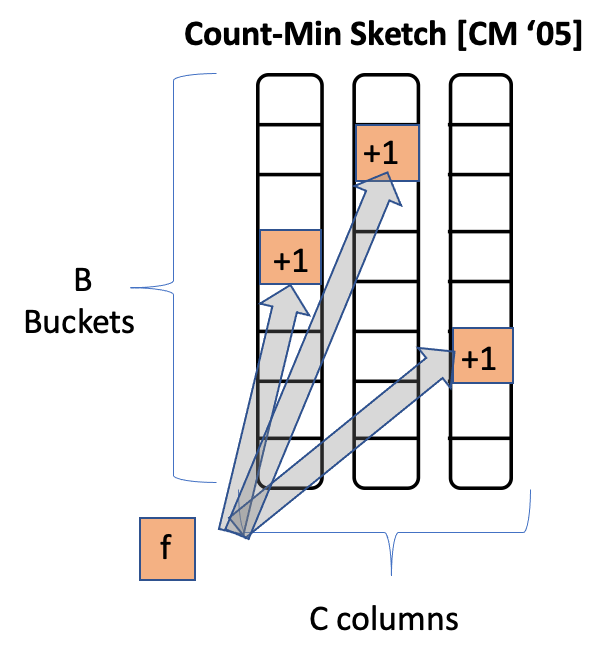 Compact data structures
With limited memory and processing
… at the expense of loss in accuracy
Estimate per-flow counts per snapshot
With accurate estimate for large flows
Count-Min Sketch per snapshot
C columns indexed by hash functions
Increment hashi(flowid) in column i
Estimate is the min of the C counts
Real-Time Mitigation of Microbursts
5G SD-Core UPF Control
INT
Control
SD-Fabric Control
ONOS (Highly Available)
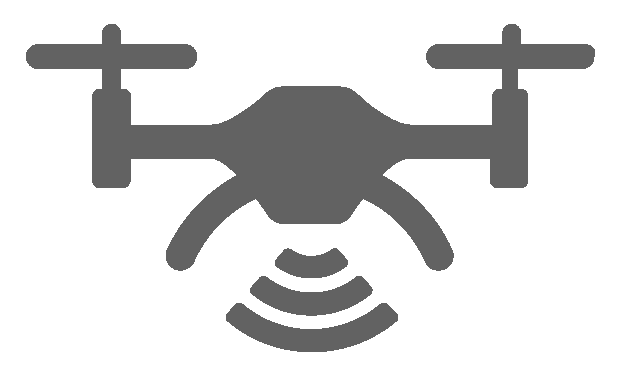 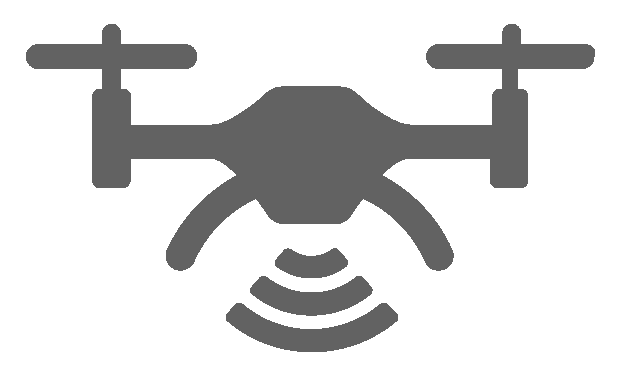 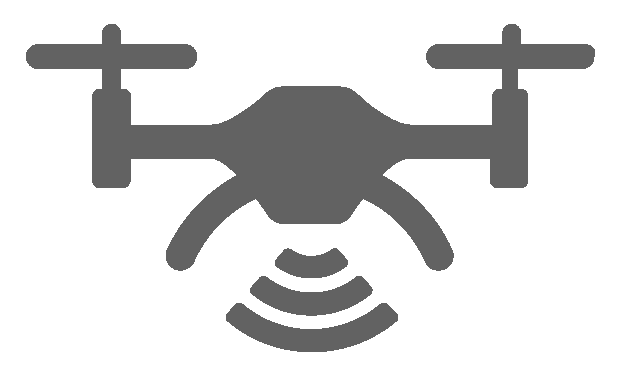 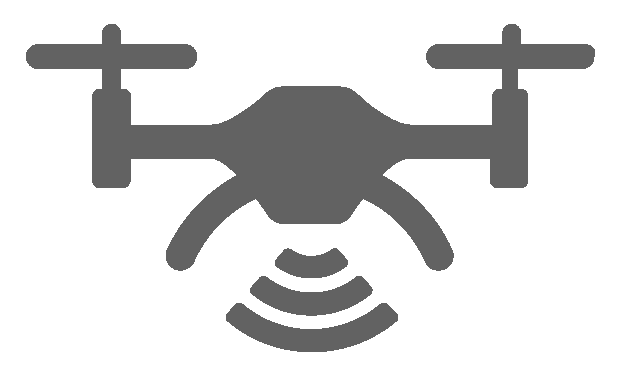 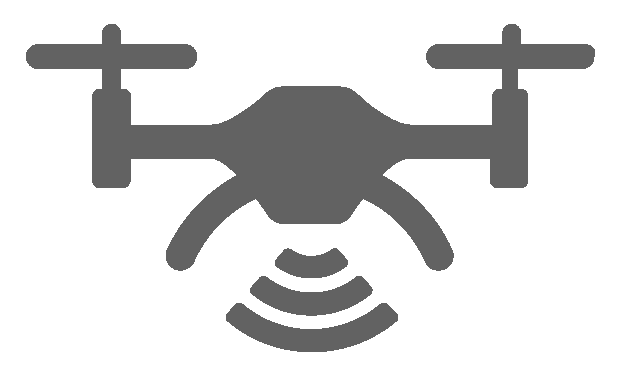 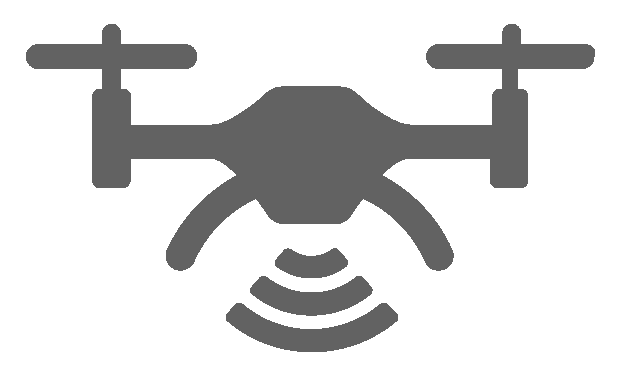 ONOS (Highly Available)
ONOS (Highly Available)
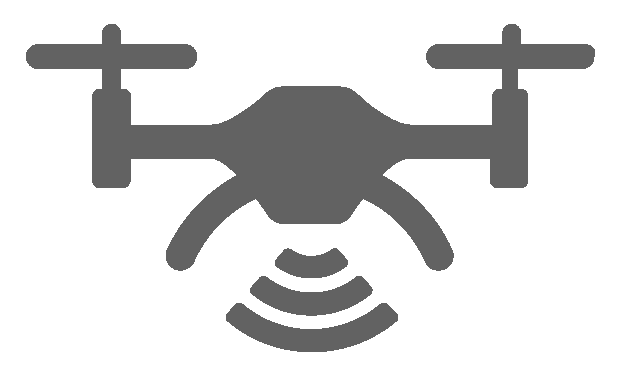 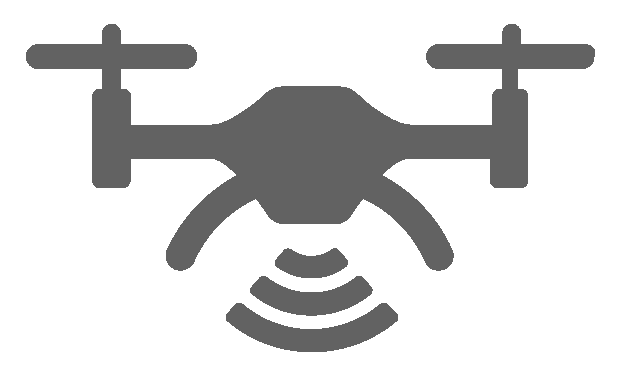 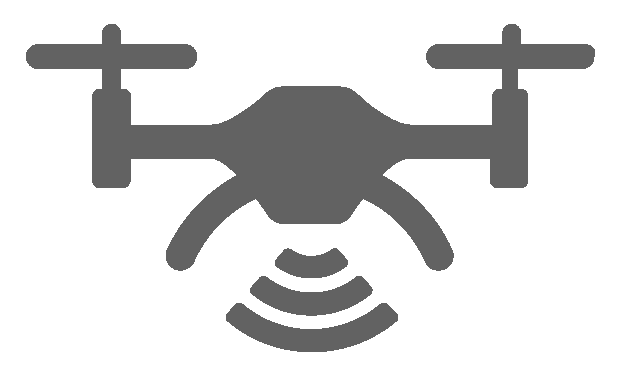 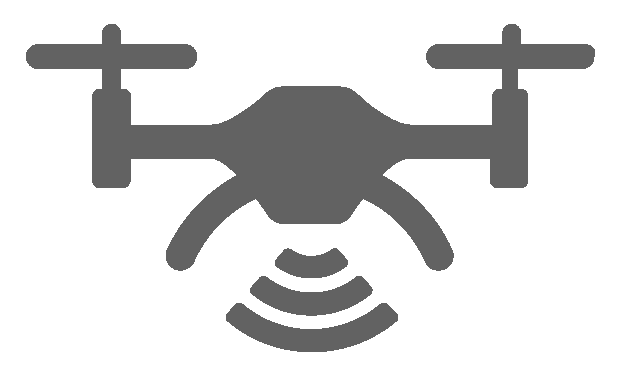 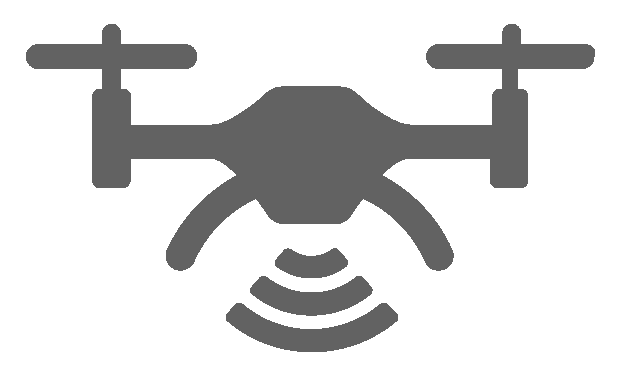 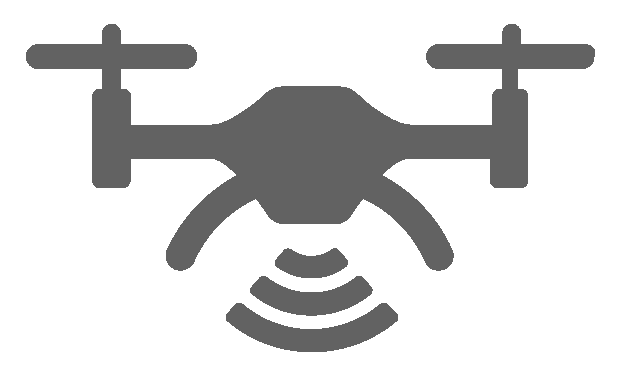 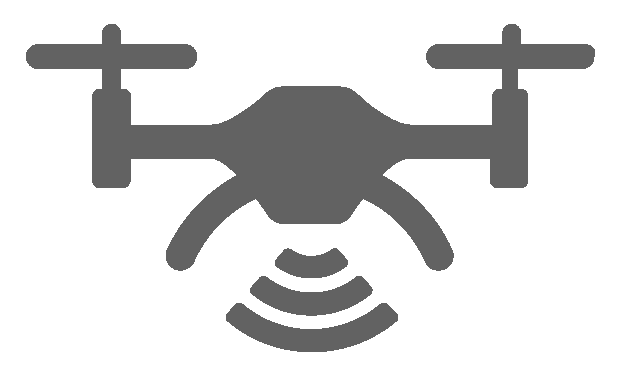 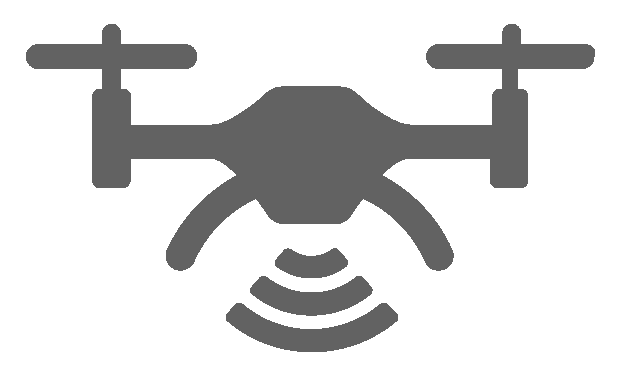 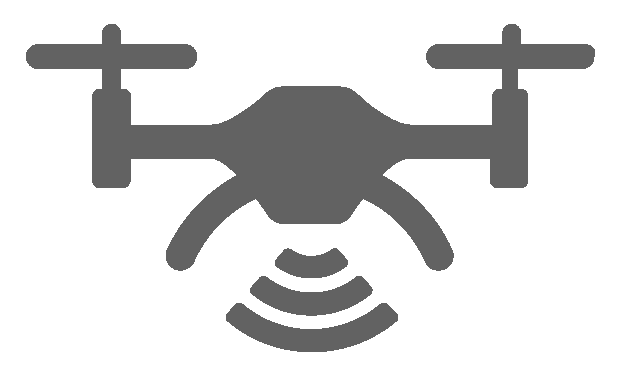 Closed-loop control
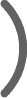 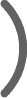 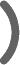 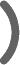 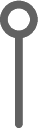 ConQuest
5G SD-Core UPF
DoS attack: edge application causes unexpected congestion 
Without closed-loop control: disrupts the drone flightWith closed-loop control: uninterrupted connectivity
Motion Capture
Command Control
Edge Application
https://youtu.be/XW_pgPMvuqw
Runtime Network Verification
Work by Nate Foster, Sundararajan Renganathan, Bruce Spang, Megan Jung, Guru Parulkar, Sachin Katti, and Nick McKeown
Real-Time Mitigation of Data Exfiltration
5G SD-Core UPF Control
INT
Control
SD-Fabric Control
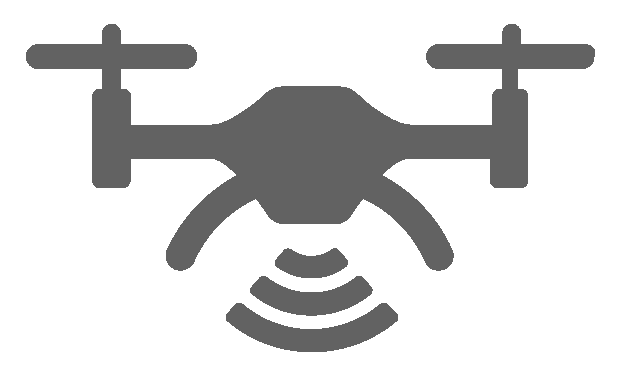 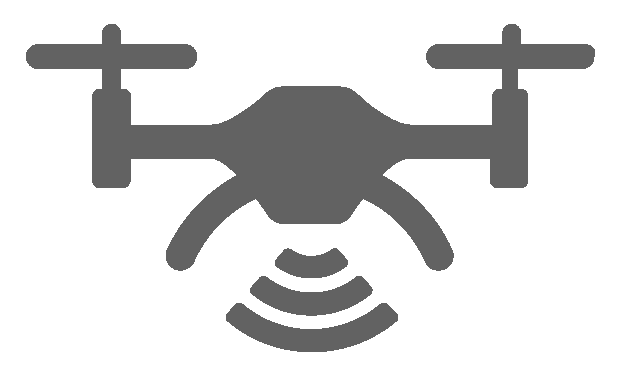 ONOS (Highly Available)
ONOS (Highly Available)
ONOS (Highly Available)
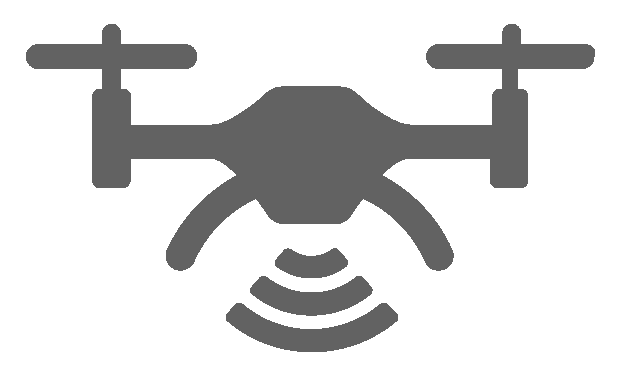 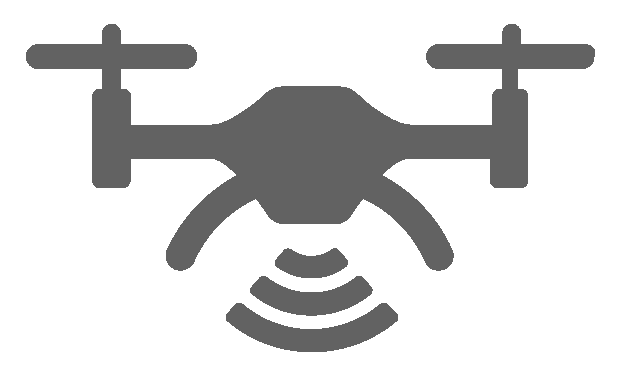 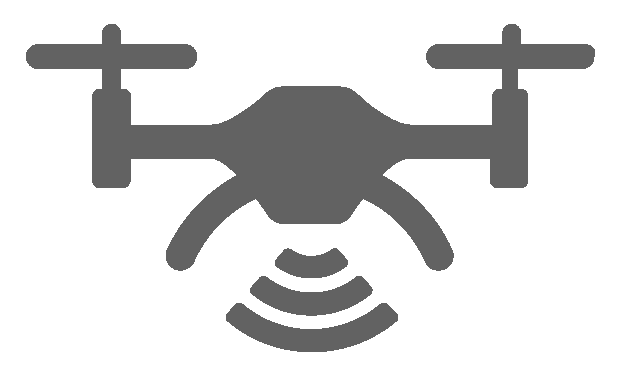 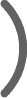 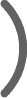 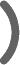 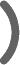 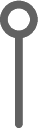 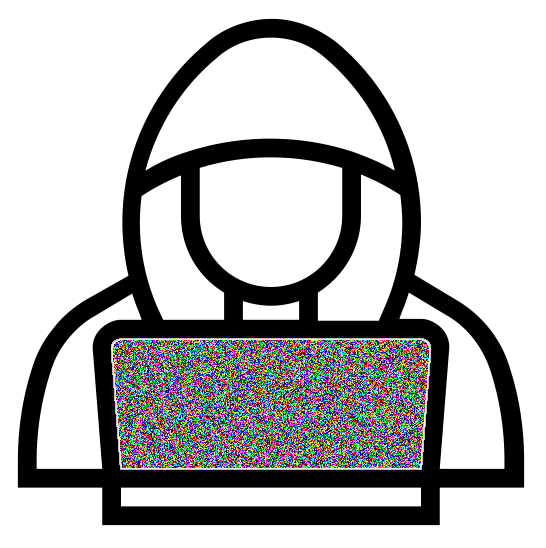 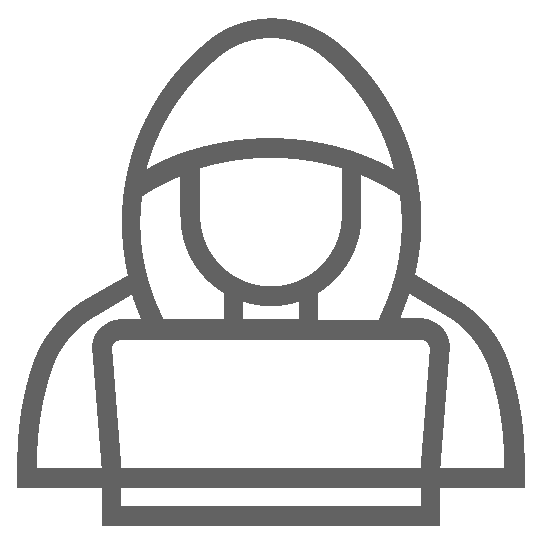 5G SD-Core UPF
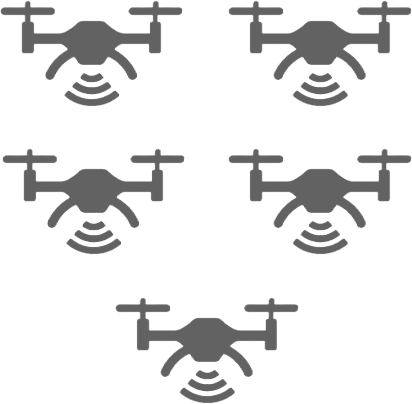 Exfiltration attack: introduce bug that broadcasts locations of drones
Without runtime verification: drone locations known by attackerWith runtime verification: drone locations only known by command/control application
Command Control
Motion Capture
https://youtu.be/lLhffmr4YbY
Runtime Verification
Idea: wrap switches with runtime monitors
Add checking logic to decide whether to accept or reject each packet
✔
❌
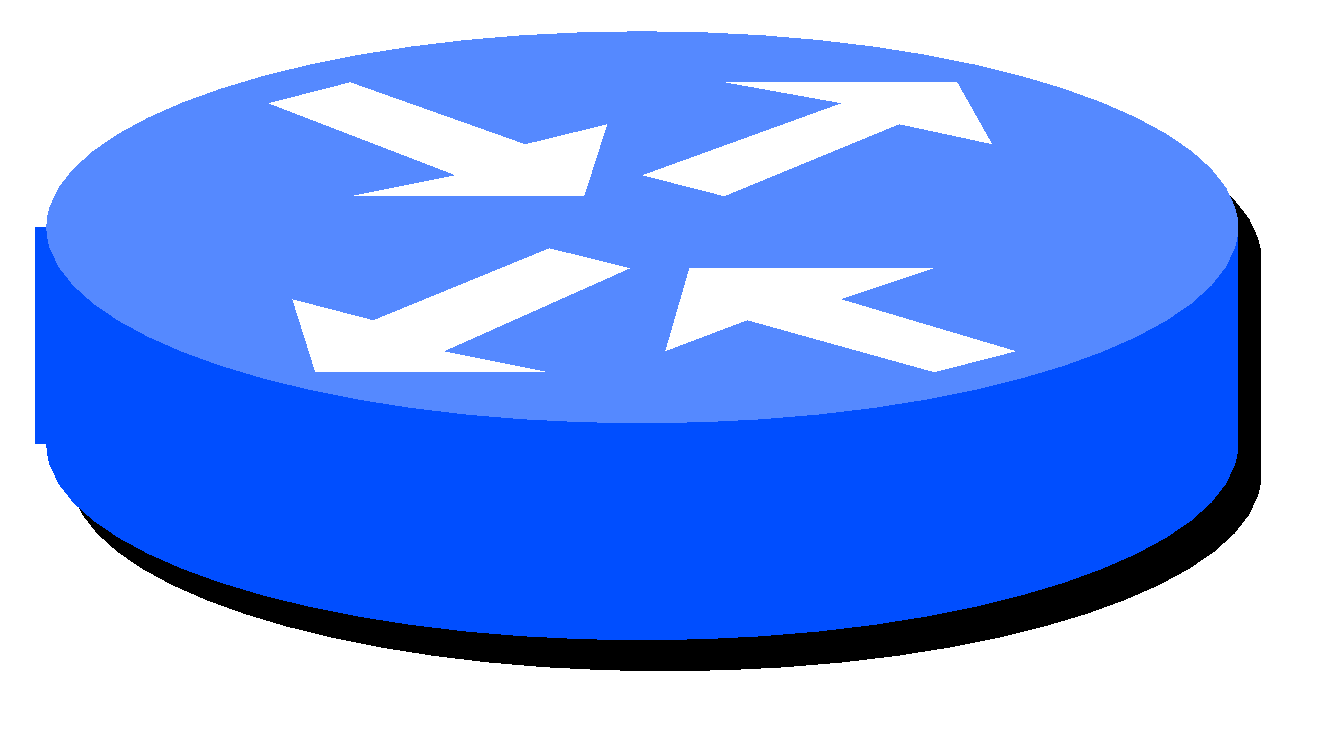 Network-Wide Runtime Verification
Can also apply this idea to the network as a whole
Checking function needs to be generalized to take a sequence of packets
Now it becomes easy to check network-wide reachability properties
✔
❌
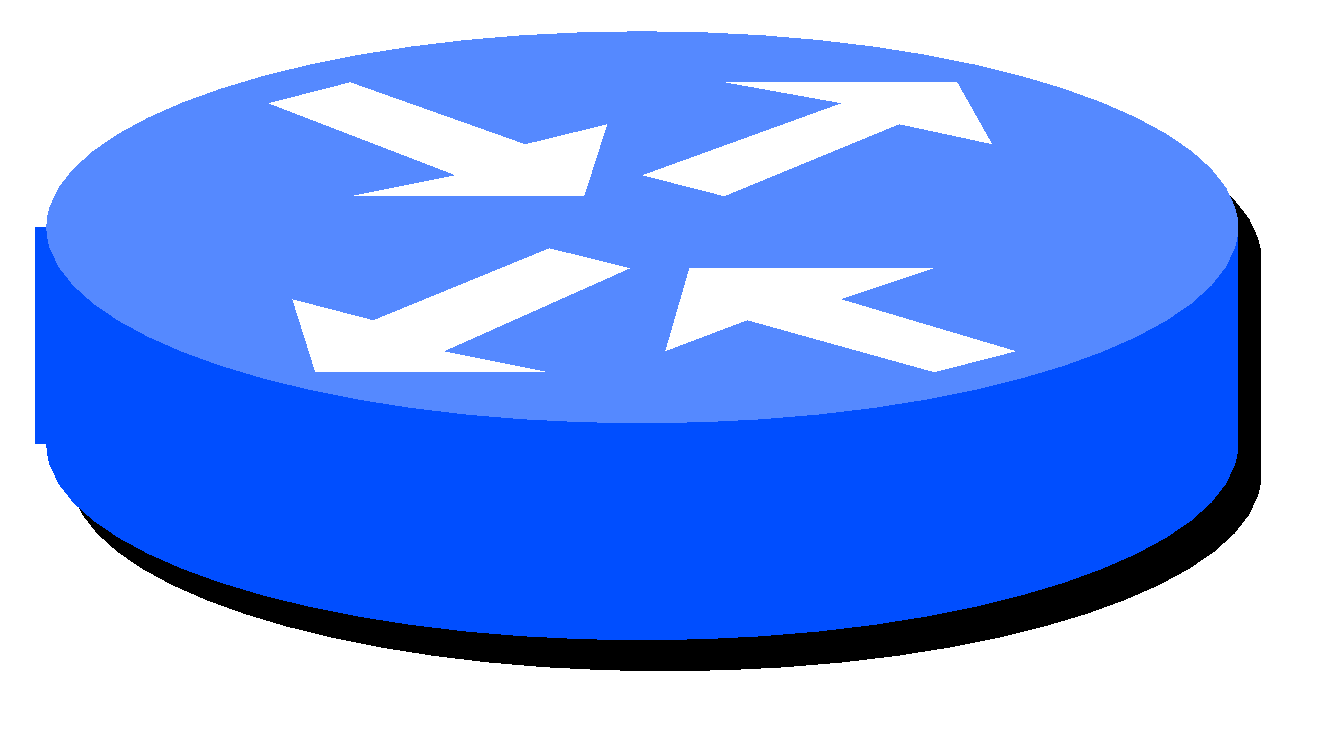 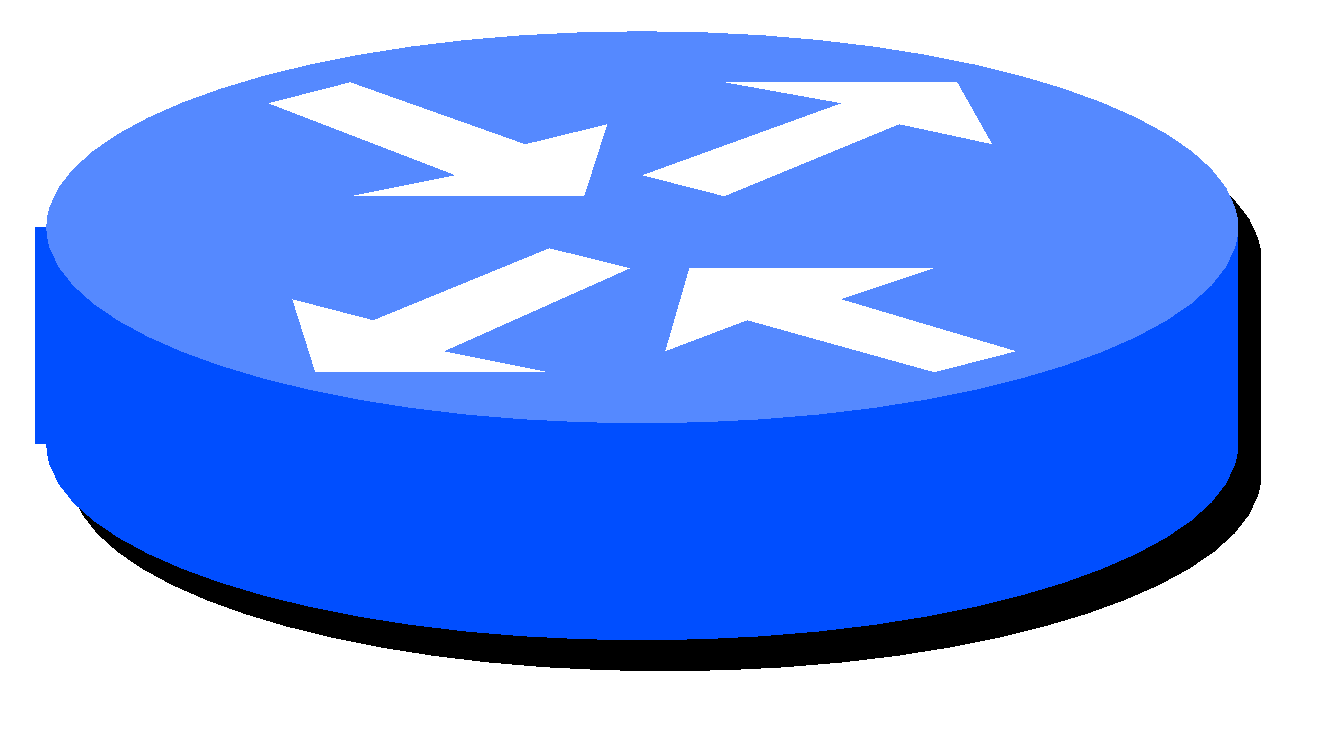 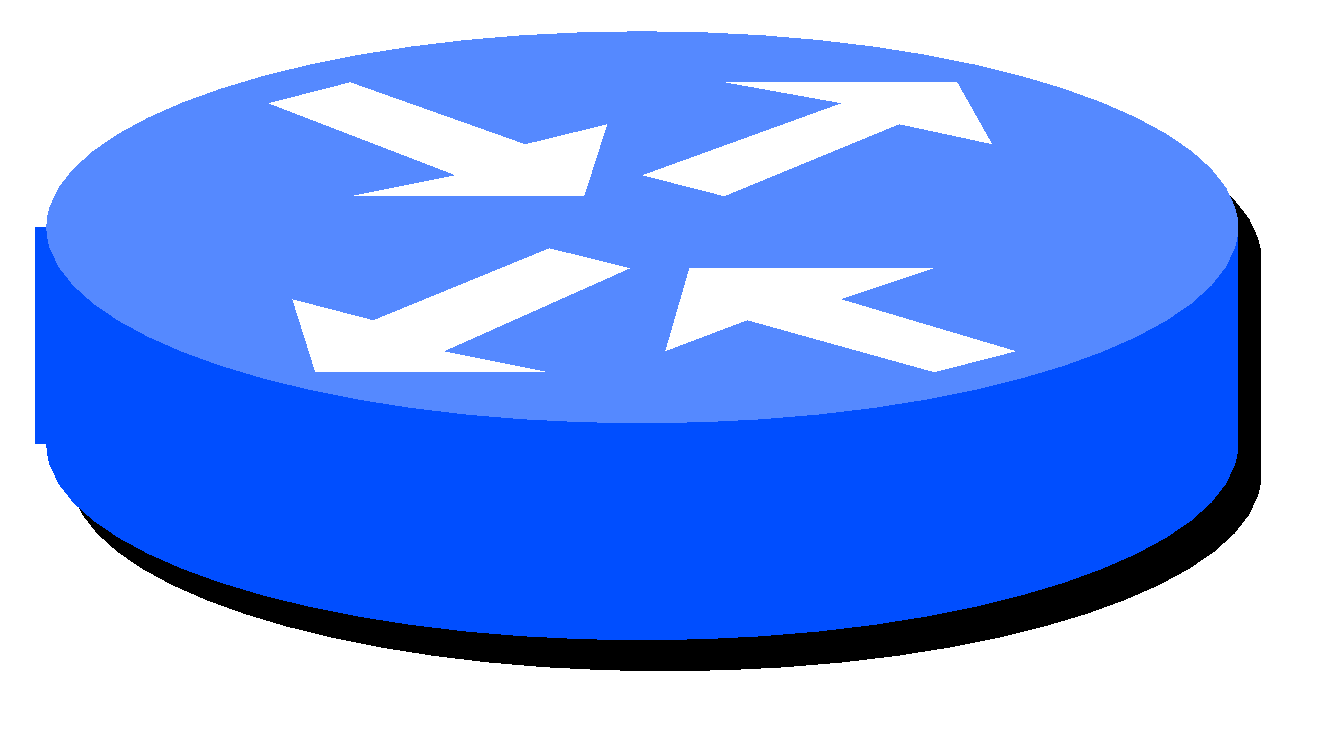 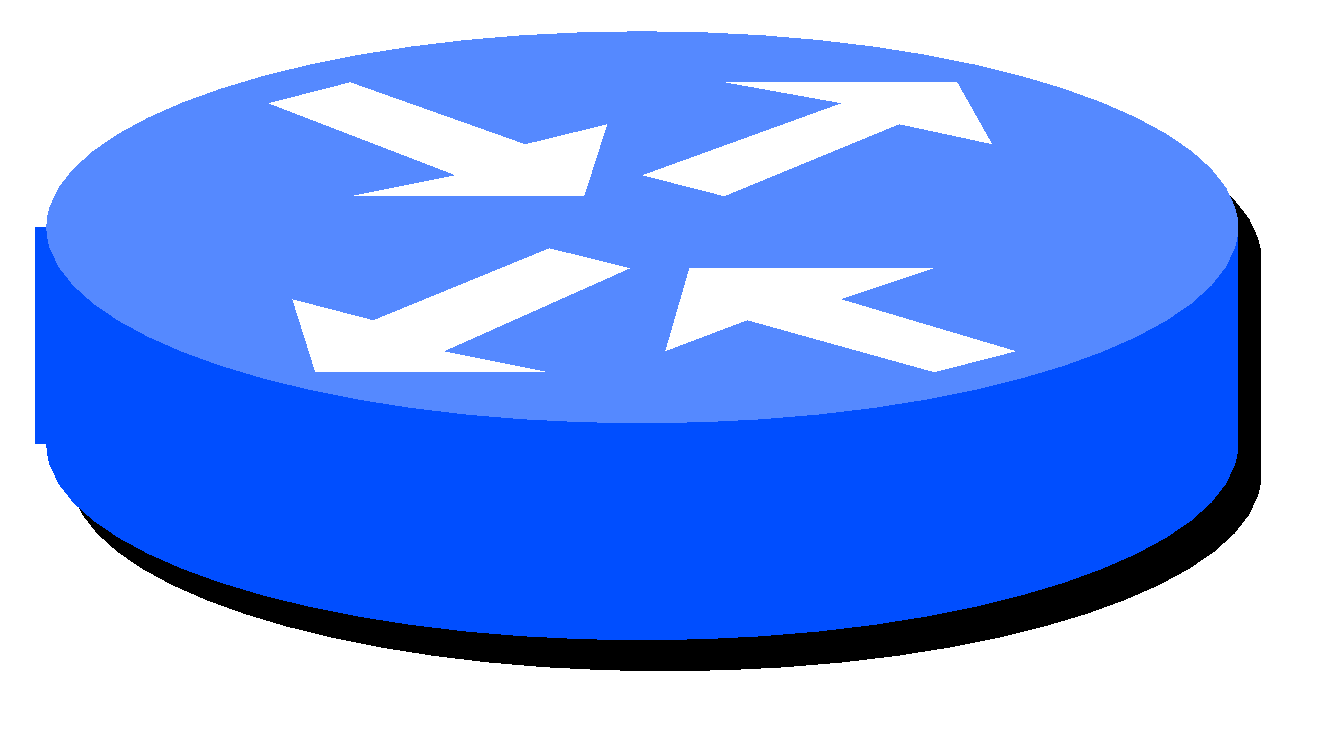 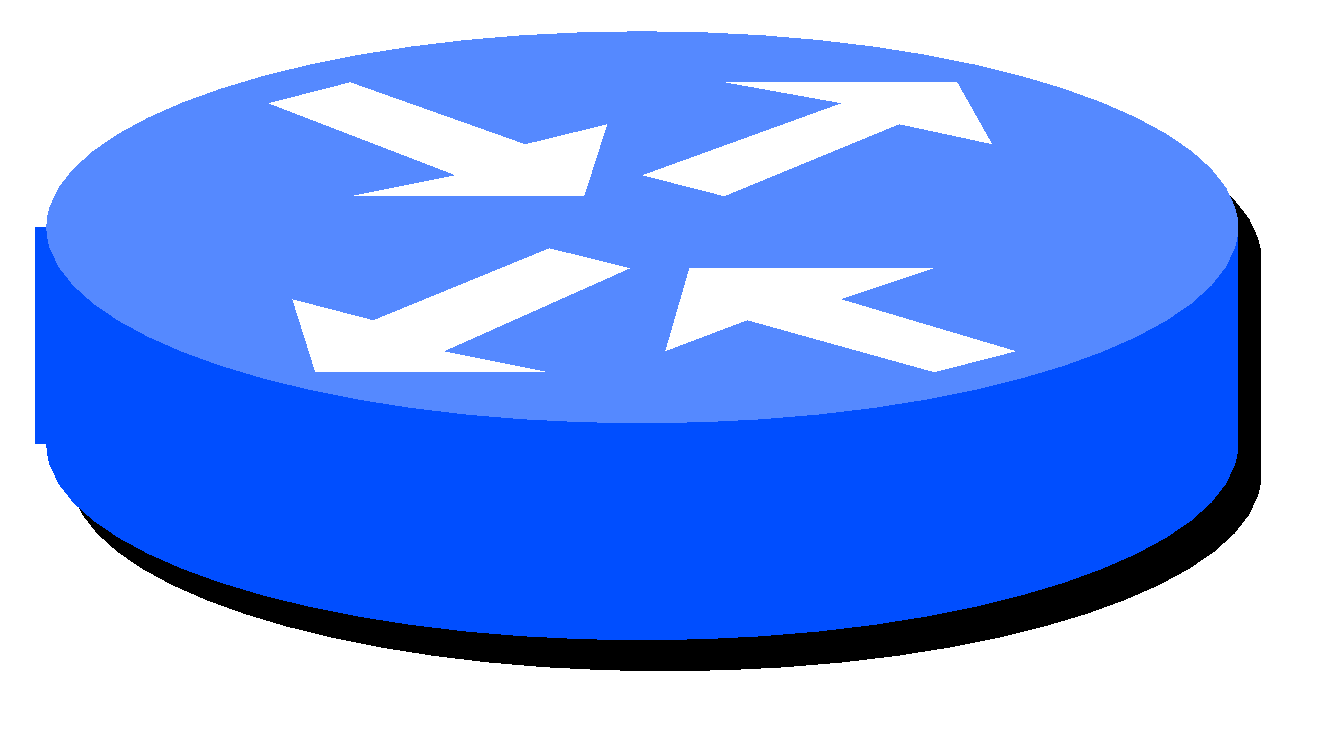 Optimization: From Packets to Telemetry
Of course, keeping track of a sequence of packets would be expensive...
Instead, we can record just the data we need for checking as telemetry
✔
❌
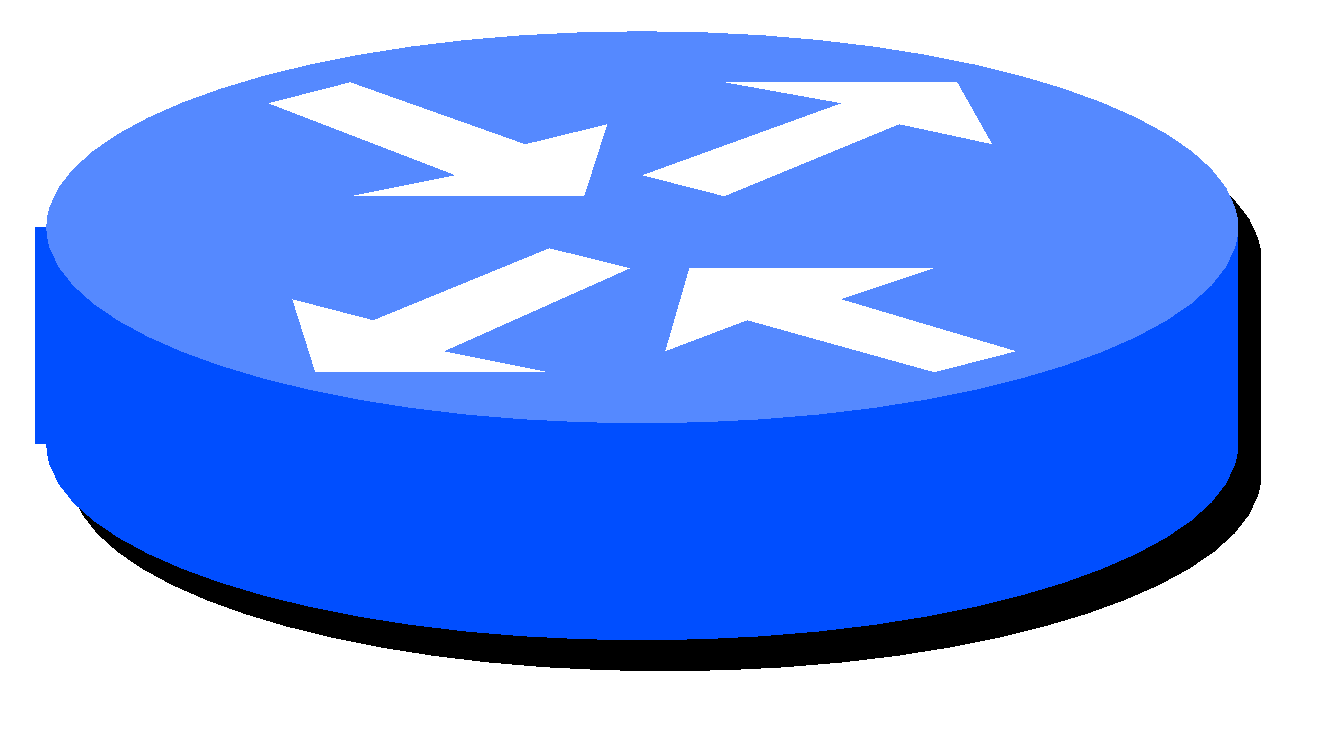 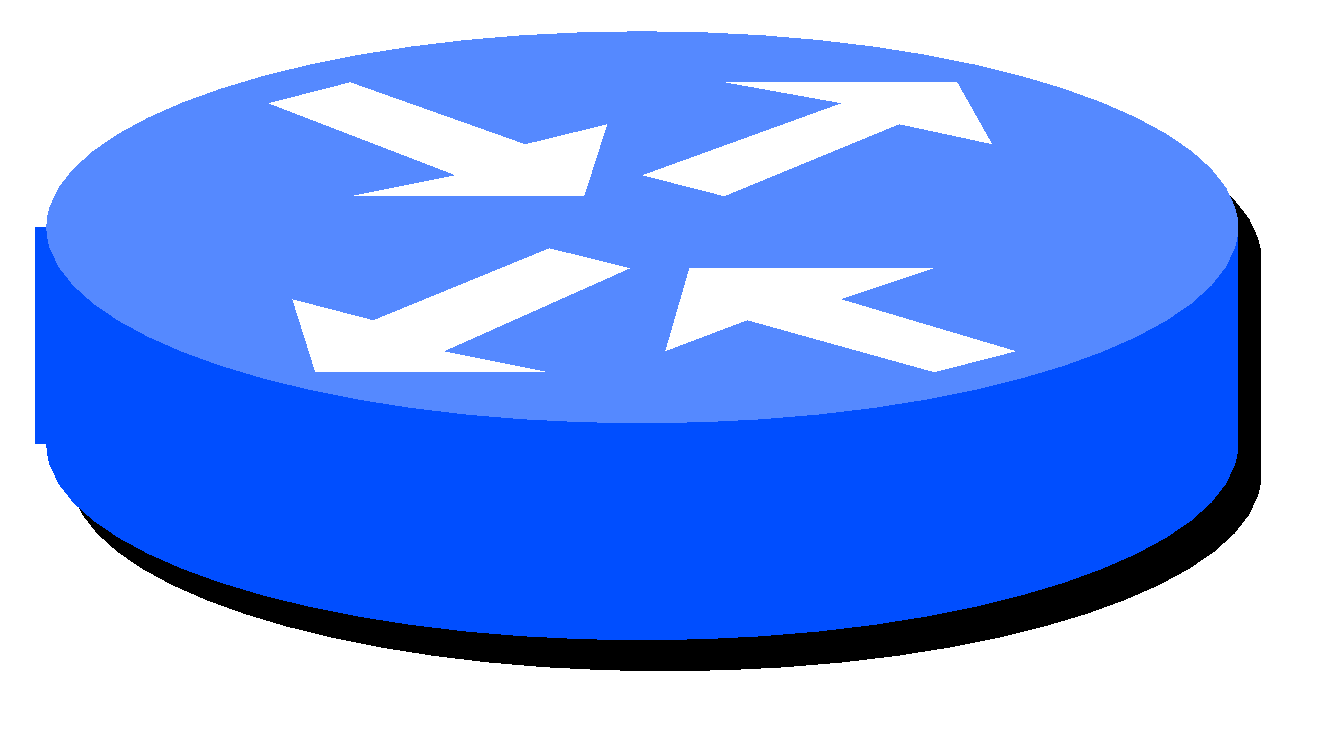 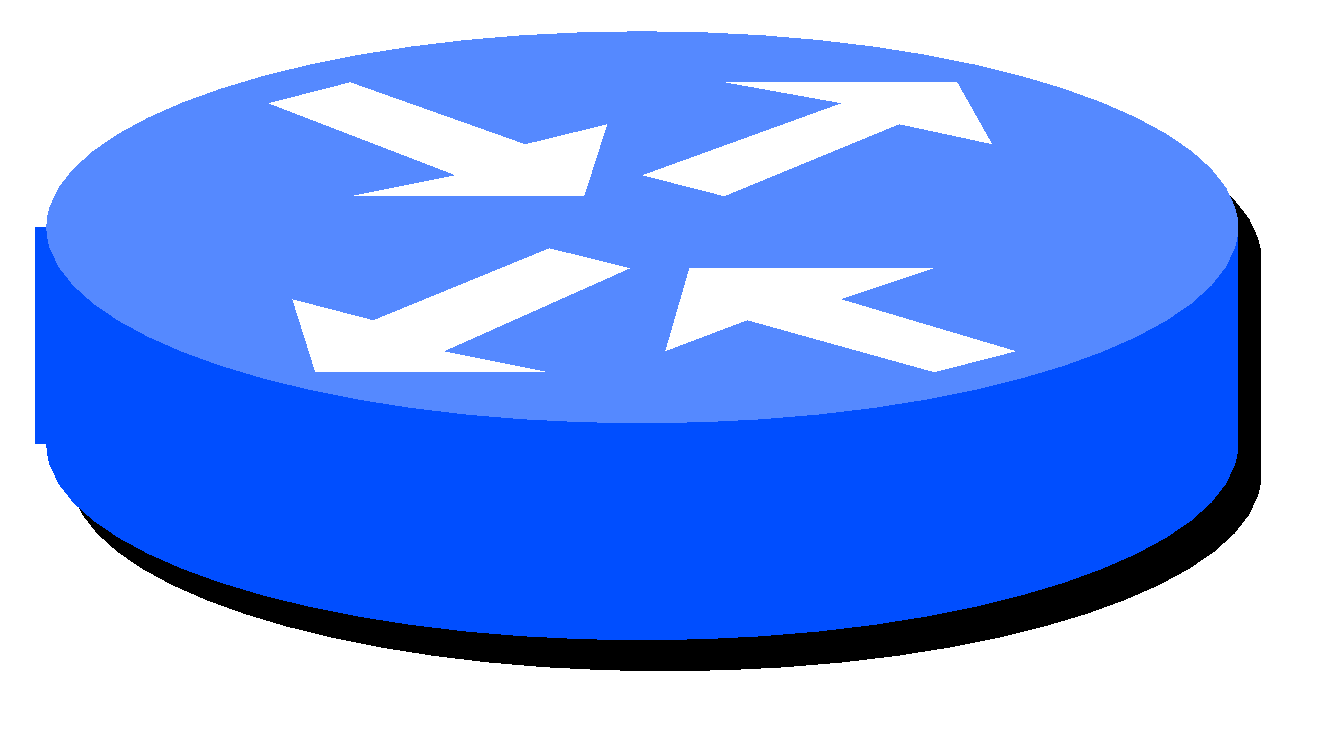 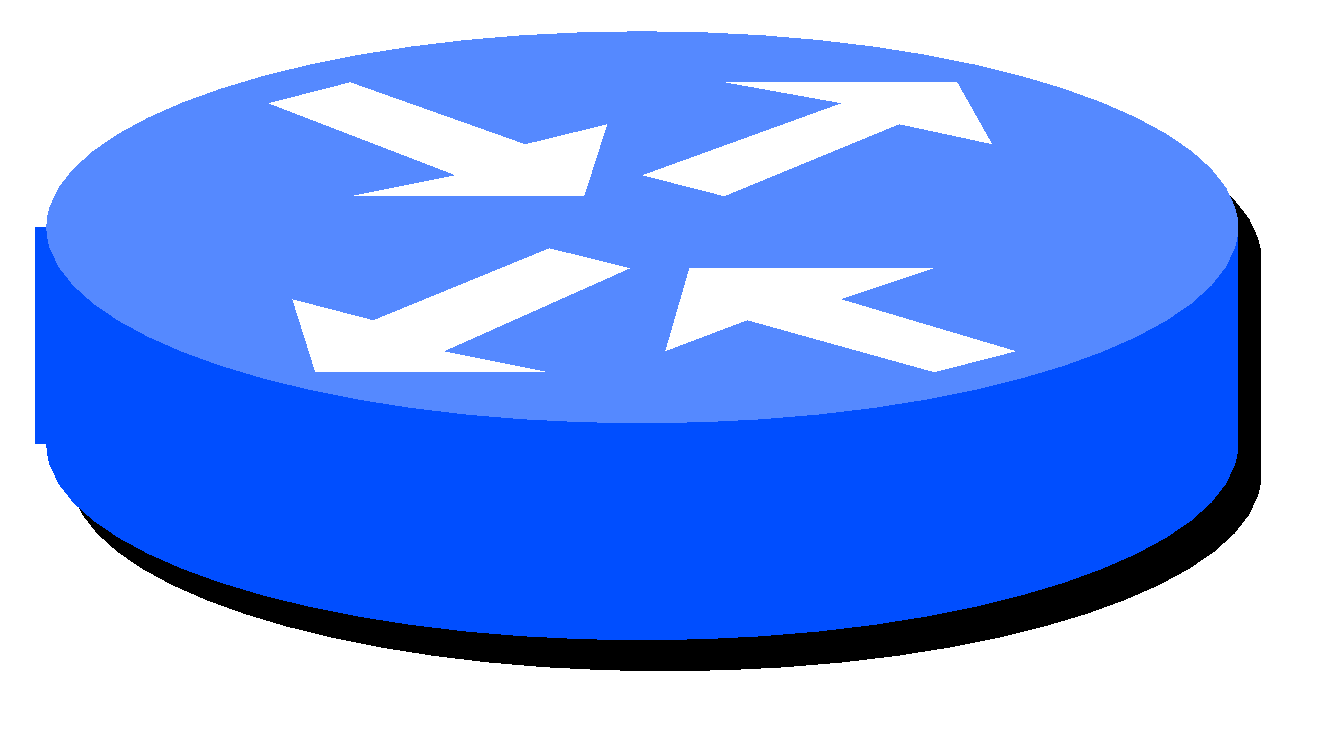 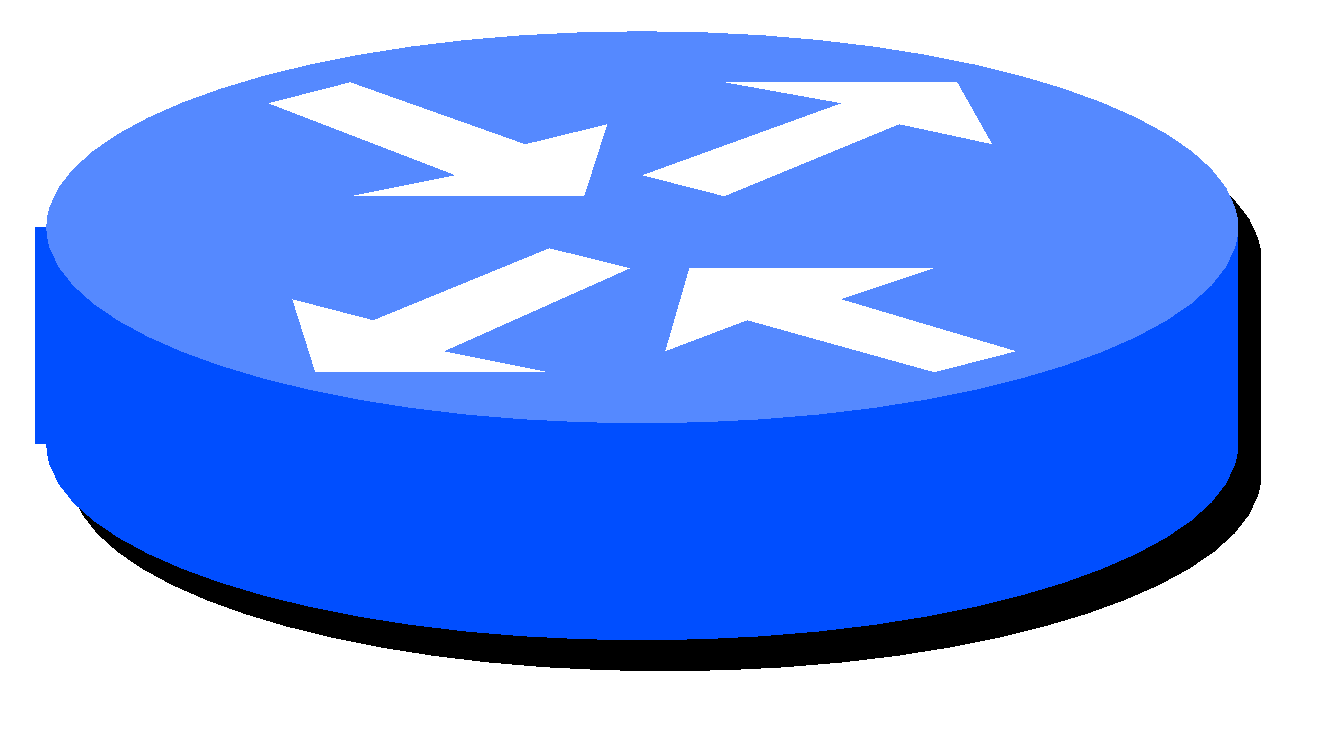 Optimization: Inlining Checking Code
Inlining checking logic enables verifying at each hop rather than all at the end
Enables runtime enforcement of additional properties (e.g., loop freedom)
Can also reduce the amount of telemetry data that must be maintained
✔
✔
✔
✔
✔
❌
❌
❌
❌
❌
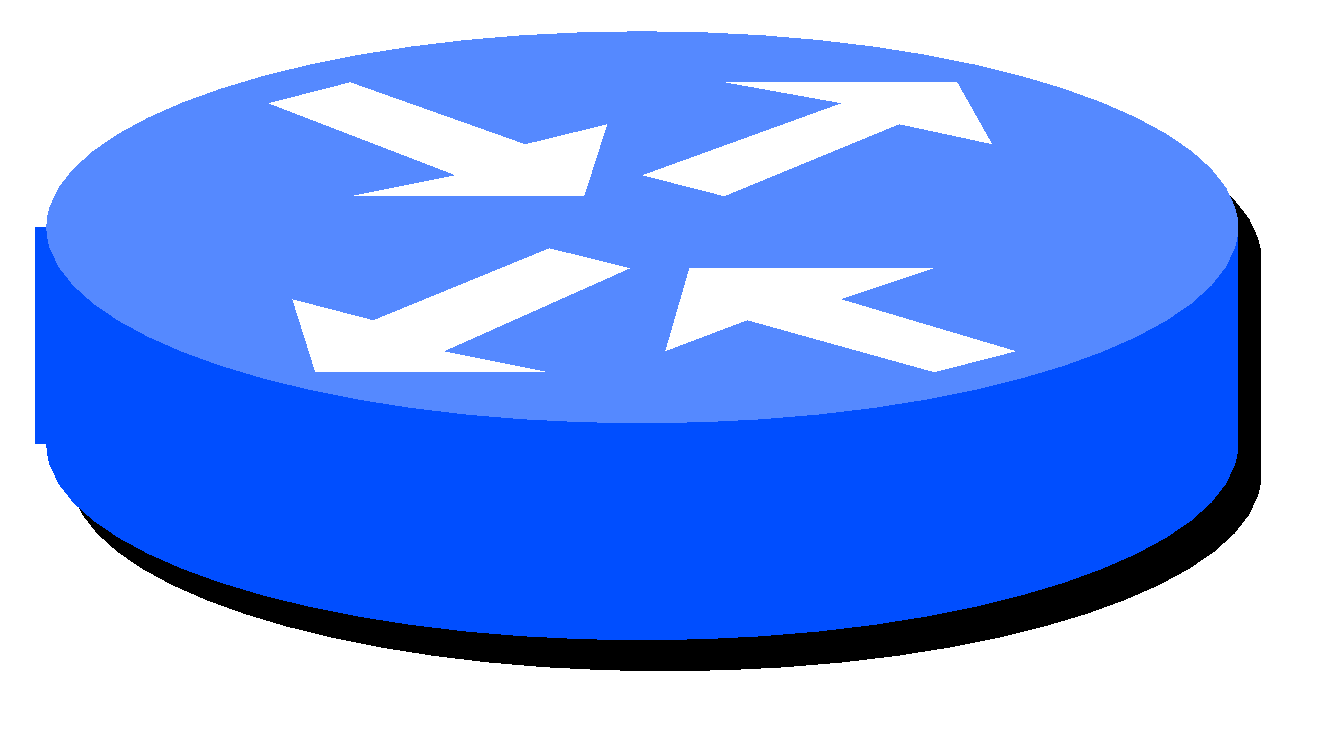 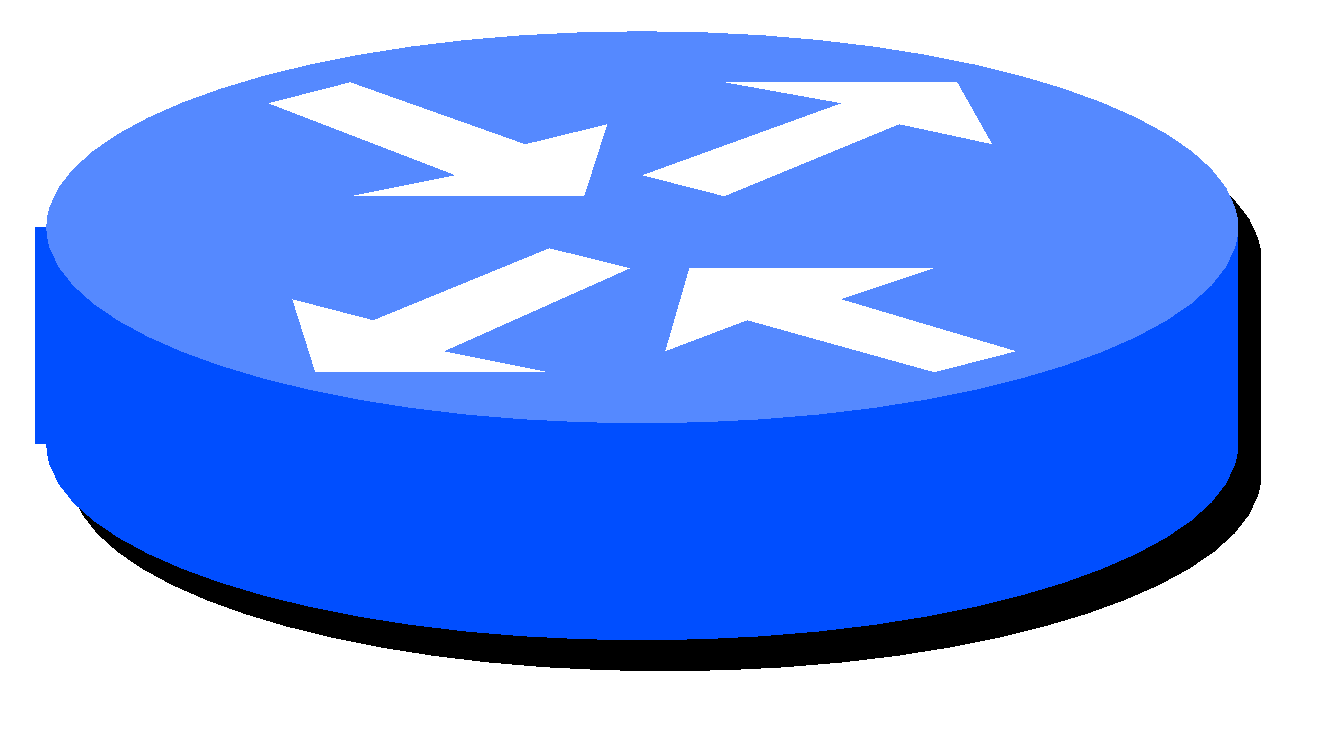 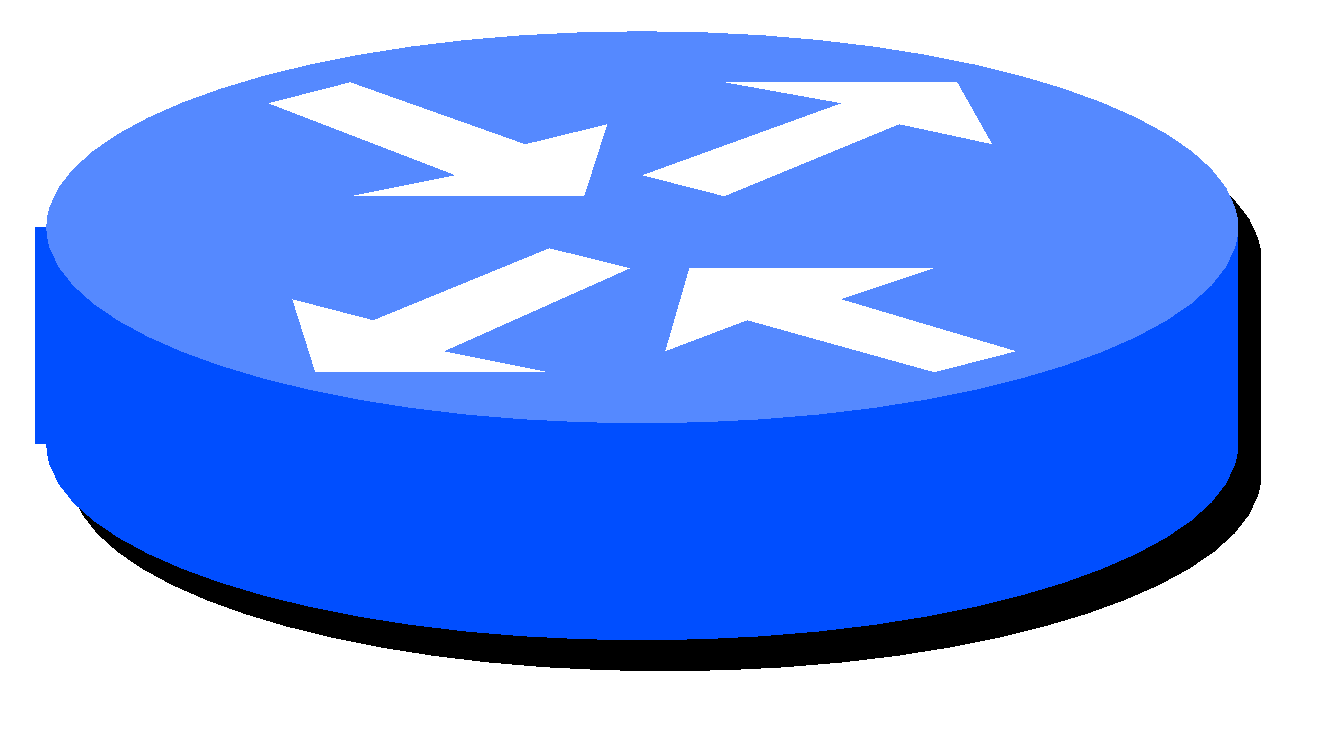 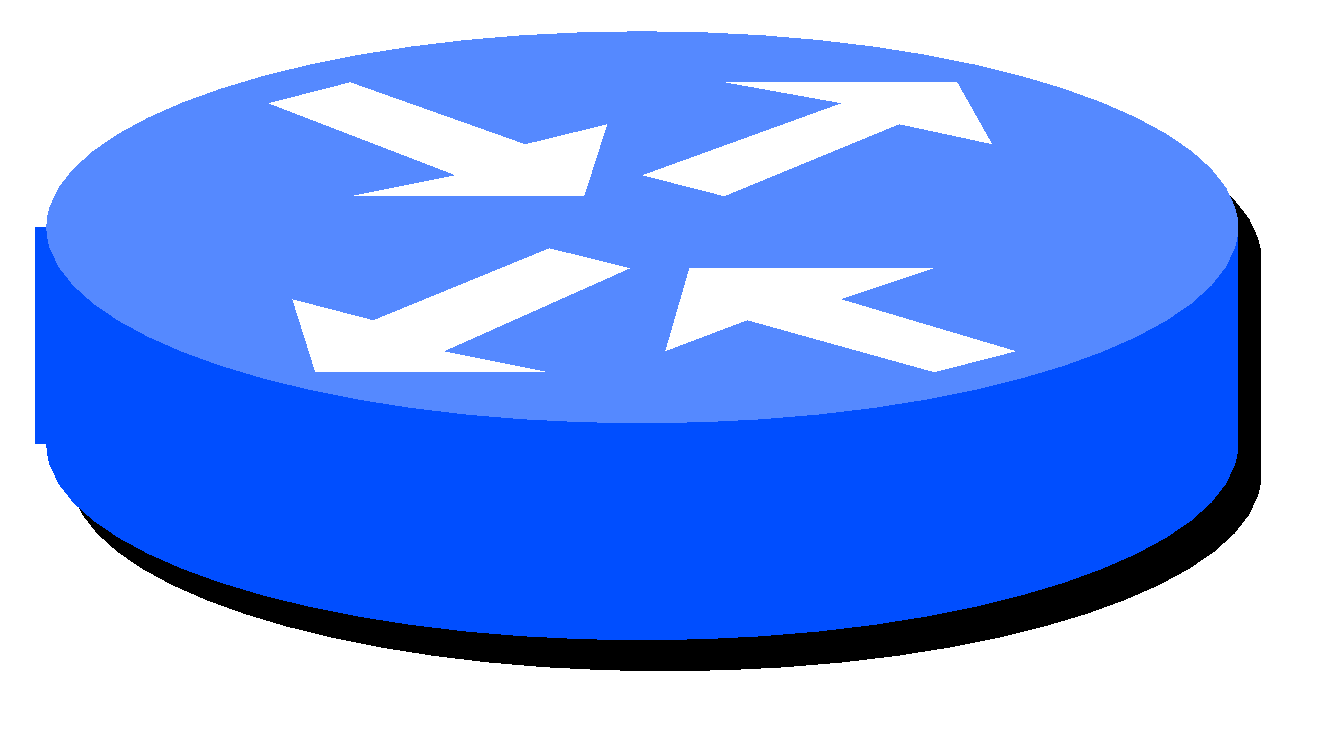 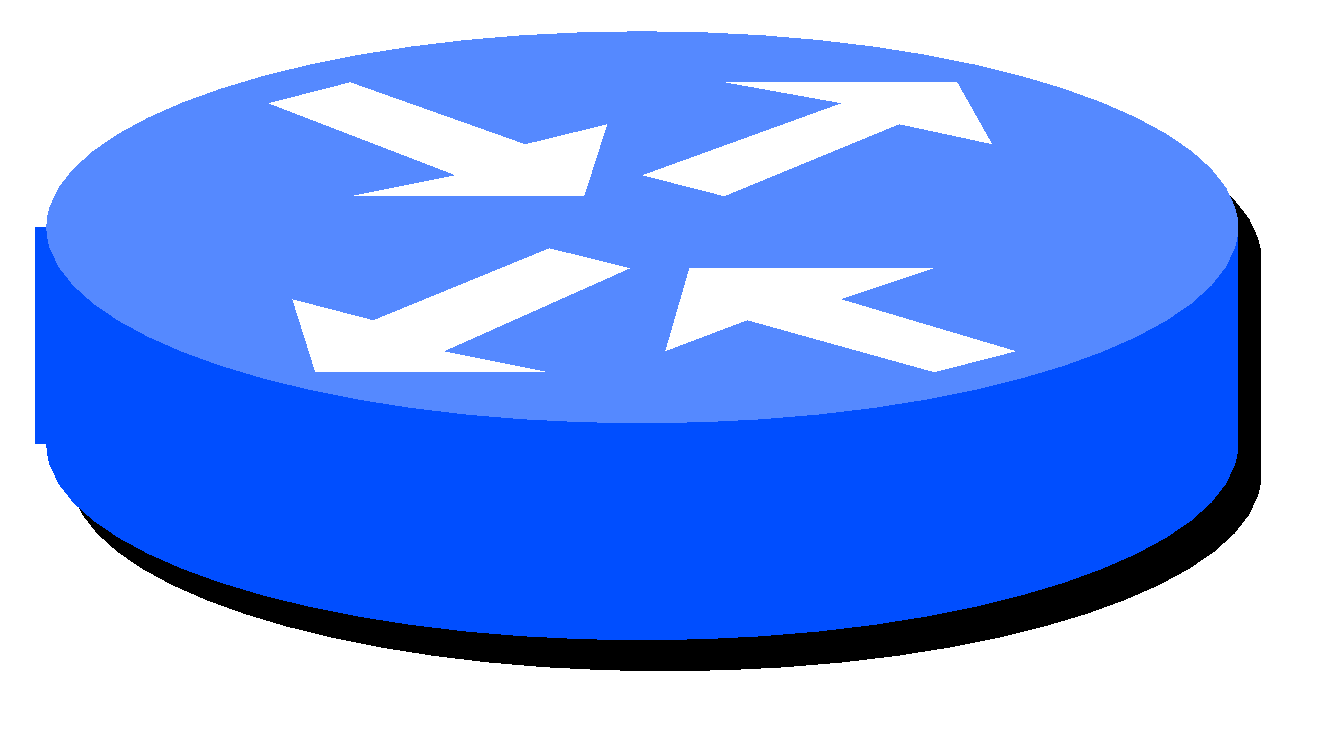 P4 Implementation of Slice Isolation
/*************************************************************************
****************  E G R E S S   P R O C E S S I N G   *******************
*************************************************************************/
control MyEgress(inout headers hdr,
                 inout metadata meta,
                 inout standard_metadata_t standard_metadata) {
    action drop() {
        mark_to_drop(standard_metadata);
    }
    action setColor(bit<8> switchColor) {
        if (meta.first_hop) {
            hdr.color.packet_color = switchColor;
        } else {
            meta.old_color = hdr.color.packet_color;
            hdr.color.packet_color = switchColor;
        }
    }
    table colors {
        actions = { setColor; NoAction; }
        default_action = NoAction();
    }
    apply {
       colors.apply();
       if (!meta.first_hop && meta.old_color != hdr.color.packet_color) {
            drop();
       }
    }
}

/*************************************************************************
*************   C H E C K S U M    C O M P U T A T I O N   **************
*************************************************************************/
control MyComputeChecksum(inout headers  hdr, inout metadata meta) {
    apply {  }
}

/*************************************************************************
***********************  D E P A R S E R  *******************************
*************************************************************************/
control MyDeparser(packet_out packet, in headers hdr) {
    apply {
        packet.emit(hdr.ethernet);
        packet.emit(hdr.color);
        packet.emit(hdr.srcRoutes);
        packet.emit(hdr.ipv4);
    }
}

/*************************************************************************
***********************  S W I T C H  *******************************
*************************************************************************/
V1Switch(MyParser(), MyVerifyChecksum(), MyIngress(), MyEgress(), MyComputeChecksum(), MyDeparser()) main;
#include <core.p4>
#include <v1model.p4>

const bit<16> TYPE_IPV4 = 0x800;
const bit<16> TYPE_COLOR = 0x9999;
const bit<16> TYPE_SRCROUTING = 0x1234;
#define MAX_HOPS 9

/*************************************************************************
*********************** H E A D E R S  ***********************************
*************************************************************************/
typedef bit<9>  egressSpec_t;
typedef bit<48> macAddr_t;
typedef bit<32> ip4Addr_t;

header ethernet_t {
    macAddr_t dstAddr;
    macAddr_t srcAddr;
    bit<16>   etherType;
}
header srcRoute_t {
    bit<1>    bos;
    bit<15>   port;
}
header ipv4_t {
    bit<4>    version;
    bit<4>    ihl;
    bit<8>    diffserv;
    bit<16>   totalLen;
    bit<16>   identification;
    bit<3>    flags;
    bit<13>   fragOffset;
    bit<8>    ttl;
    bit<8>    protocol;
    bit<16>   hdrChecksum;
    ip4Addr_t srcAddr;
    ip4Addr_t dstAddr;
}
header color_t {
    bit<8> packet_color;
    bit<16> etherCType;
}
struct metadata {
    bool      first_hop;
    bit<8>    old_color;
}
struct headers {
    ethernet_t              ethernet;
    color_t                 color;
    srcRoute_t[MAX_HOPS]    srcRoutes;
    ipv4_t                  ipv4;
}
/*************************************************************************
*********************** P A R S E R  ***********************************
*************************************************************************/
parser MyParser(packet_in packet,
                out headers hdr,
                inout metadata meta,
                inout standard_metadata_t standard_metadata) {

    state start {
        transition parse_ethernet;
    }

    state parse_ethernet {
        packet.extract(hdr.ethernet);
        transition select(hdr.ethernet.etherType) {
            TYPE_COLOR : parse_color;
            TYPE_SRCROUTING: parse_srcRouting;
            default: accept;
        }
    }

    state parse_color {
        packet.extract(hdr.color);
        transition select(hdr.color.etherCType) {
            TYPE_SRCROUTING : parse_srcRouting;
            default: accept;
        }
    }

    state parse_srcRouting {
        packet.extract(hdr.srcRoutes.next);
        transition select(hdr.srcRoutes.last.bos) {
            1: parse_ipv4;
            default: parse_srcRouting;
        }
    }

    state parse_ipv4 {
        packet.extract(hdr.ipv4);
        transition accept;
    }

}


/*************************************************************************
************   C H E C K S U M    V E R I F I C A T I O N   *************
*************************************************************************/
control MyVerifyChecksum(inout headers hdr, inout metadata meta) {
    apply {  }
}
/*************************************************************************
**************  I N G R E S S   P R O C E S S I N G   *******************
*************************************************************************/
control MyIngress(inout headers hdr,
                  inout metadata meta,
                  inout standard_metadata_t standard_metadata) {

    action drop() {
        mark_to_drop(standard_metadata);
    }
    action srcRoute_nhop() {
        standard_metadata.egress_spec = (bit<9>)hdr.srcRoutes[0].port;
        hdr.srcRoutes.pop_front(1);
    }
    action srcRoute_finish() {
        hdr.ethernet.etherType = TYPE_IPV4;
    }
    action update_ttl(){
        hdr.ipv4.ttl = hdr.ipv4.ttl - 1;
    }
    action addColor() {
        meta.first_hop = true;
        hdr.color.setValid();
        hdr.color.etherCType = hdr.ethernet.etherType;
        hdr.ethernet.etherType = 0x9999;
    }
    action removeColor() {
        hdr.ethernet.etherType = hdr.color.etherCType;
        hdr.color.setInvalid();
    }
   table debug {
      key = { hdr.srcRoutes[0].isValid() : exact;
               hdr.color.isValid() : exact; }
      actions = { }
   }

    apply {
        debug.apply();
        if (hdr.srcRoutes[0].isValid()) {
            if (!hdr.color.isValid()) {
                addColor();
            }
            if (hdr.srcRoutes[0].bos == 1) {
                removeColor();
                srcRoute_finish();
            }
            srcRoute_nhop();
            if (hdr.ipv4.isValid()) {
                update_ttl();
            }
        } else {
            drop();
        }
    }
}
= Untrusted user code
= Trusted checking code
Aether Properties
Packets forwarded to leaf switch corresponding to configured subnets
Bridged packets to learned MAC address sent to corresponding output port
Packets processed by ECMP table only forwarded to infrastructure ports
All packets sent to ONOS controller are unmodified
VLAN bridging isolation
Service chain isolation
Loop freedom
Real-Time Mitigation of Data Exfiltration
5G SD-Core UPF Control
INT
Control
SD-Fabric Control
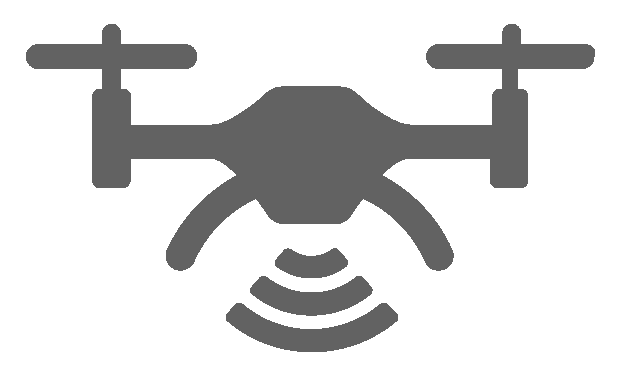 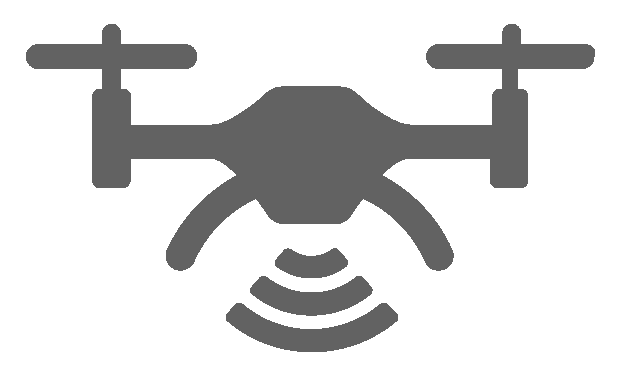 ONOS (Highly Available)
ONOS (Highly Available)
ONOS (Highly Available)
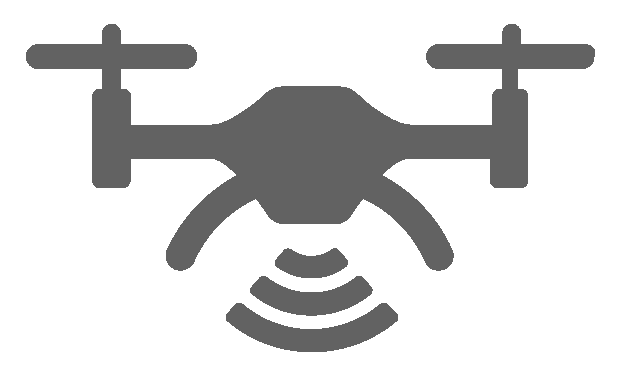 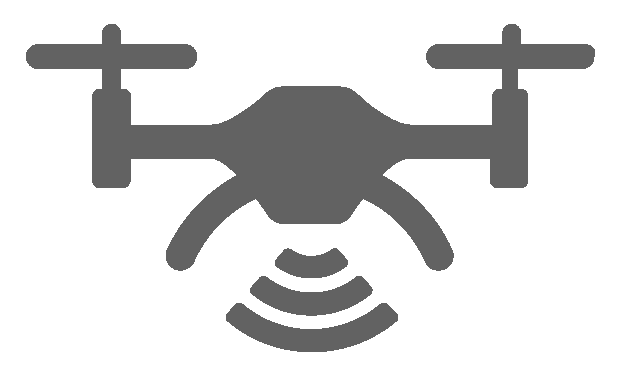 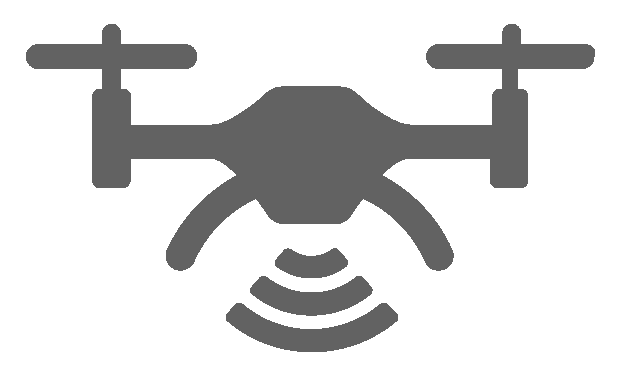 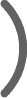 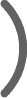 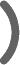 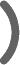 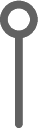 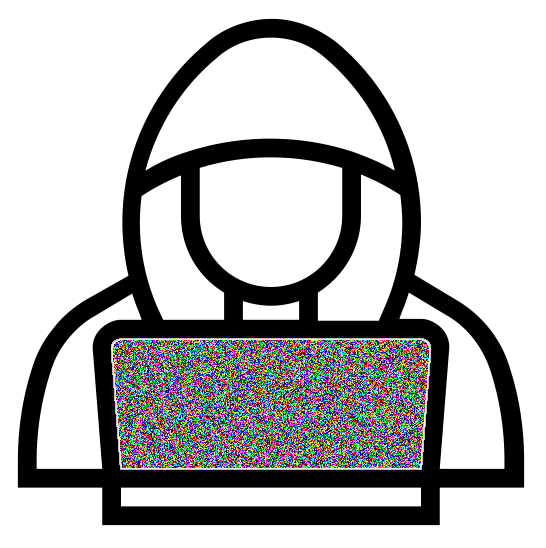 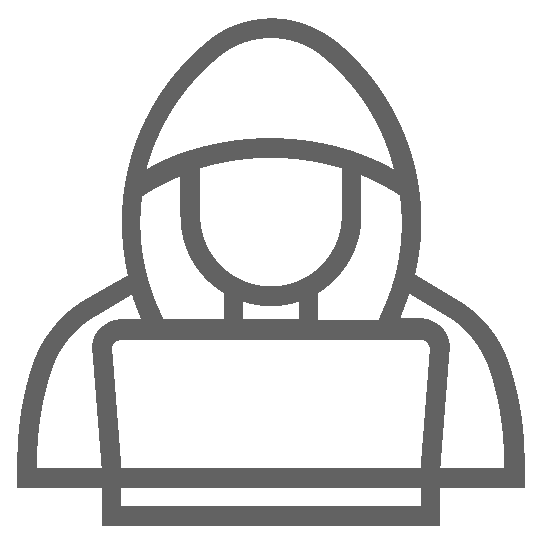 5G SD-Core UPF
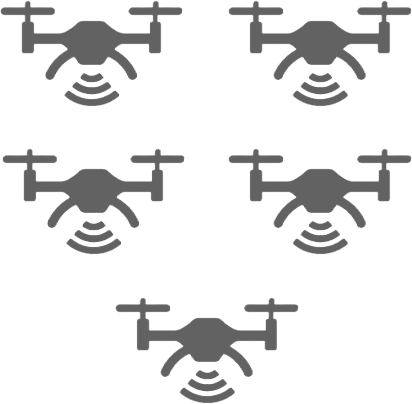 Exfiltration attack: introduce bug that broadcasts locations of drones
Without runtime verification: drone locations known by attackerWith runtime verification: drone locations only known by command/control application
Command Control
Motion Capture
https://youtu.be/lLhffmr4YbY
Conclusions
Deep programmability
Top to bottom 
End-to-end
Closed-loop control
Measure, analyze, adapt
Customized to the use case
Verification
Runtime enforcement
Optimizations to reduce overhead
Operational deployment
ONF Aether platform
Multiple deployment sites
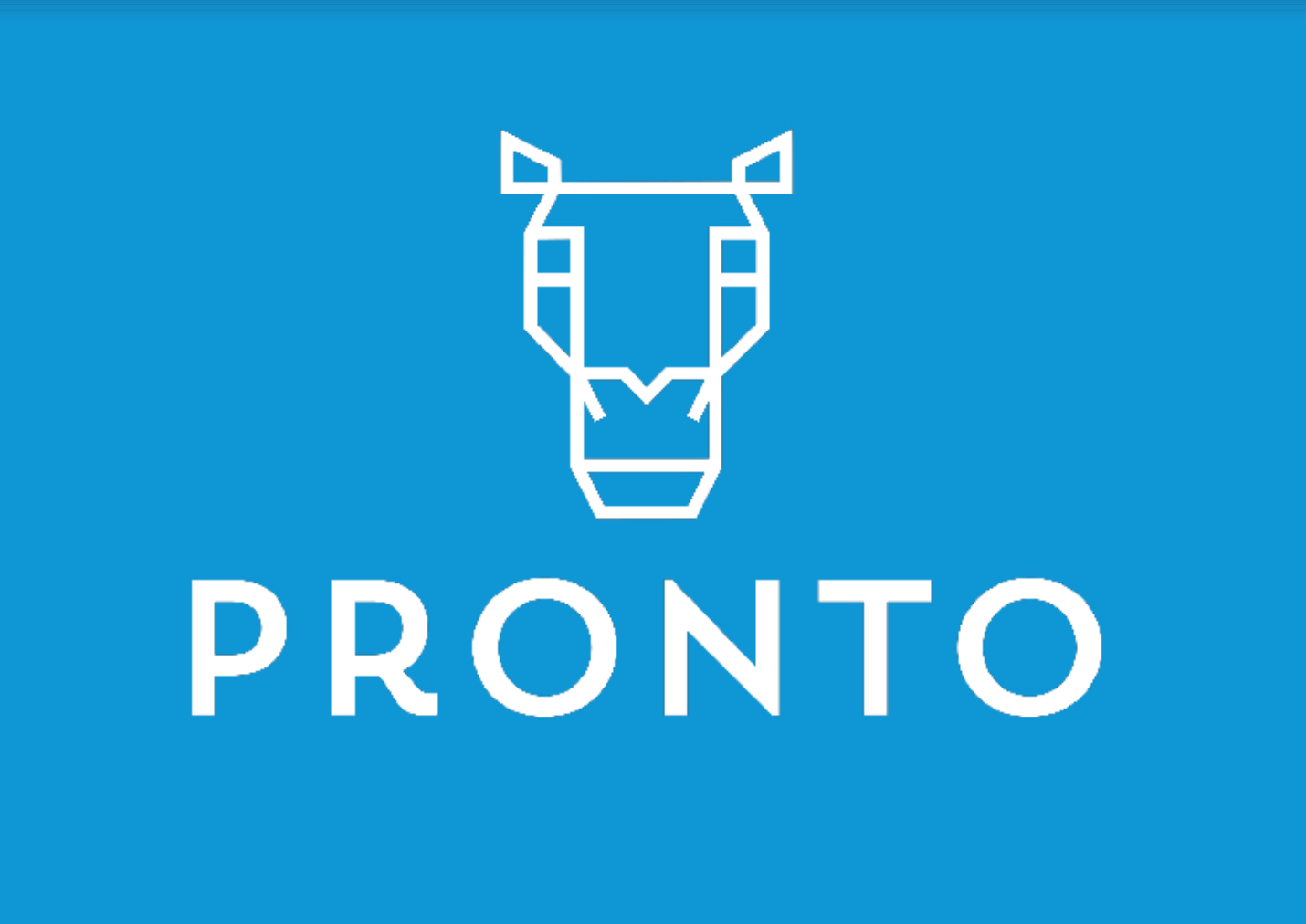 prontoproject.org
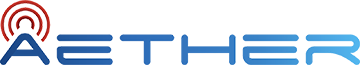 aetherproject.org